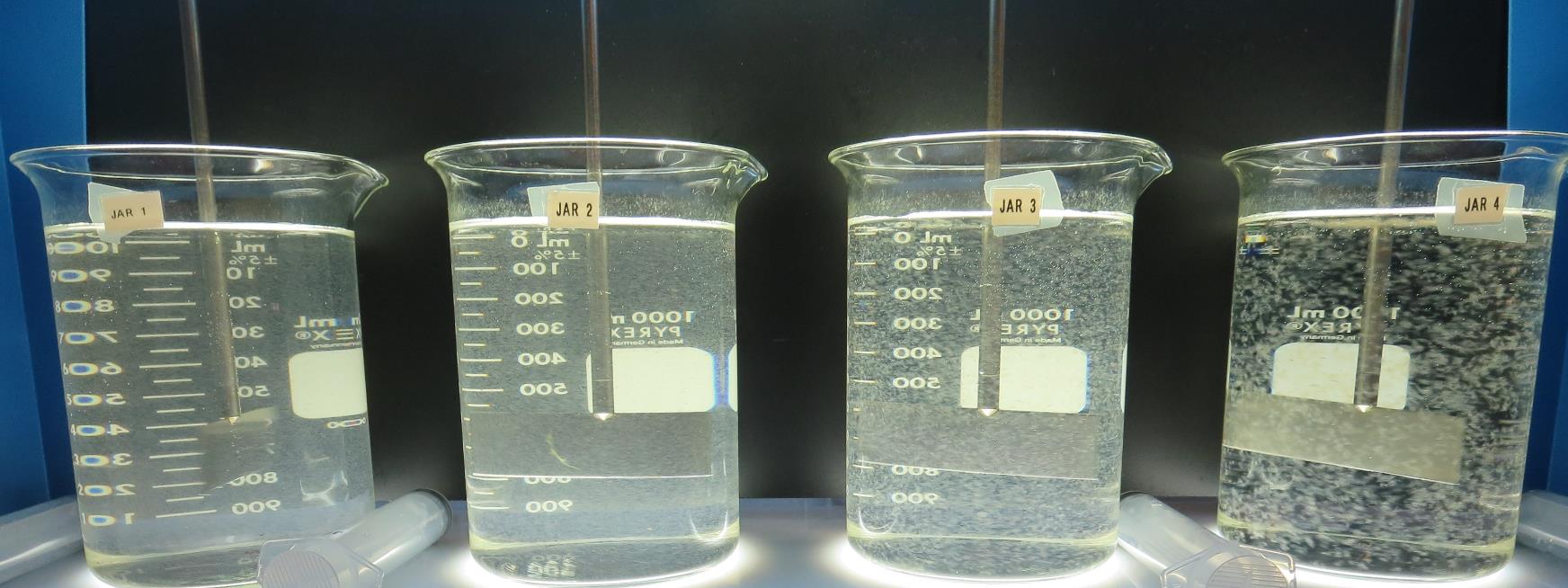 City of CalistogaCA2810002 Napa CountyJar Test
by Guy Schott, P.E.
February 3, 2020
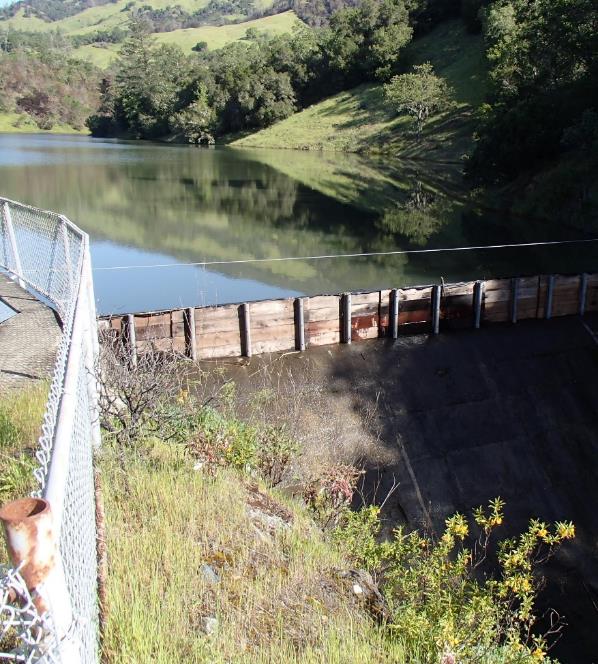 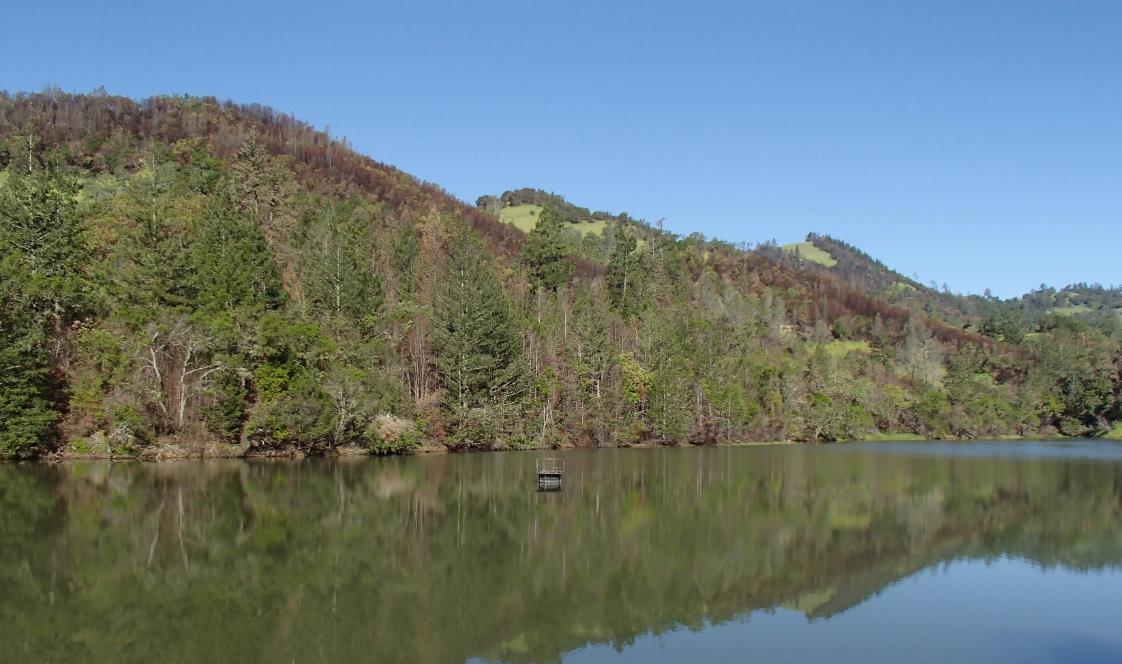 City of CalistogaSource Water: Kimball Reservoir
City of Calistoga, February 3, 2020Kimball Reservoir and Treated Water Characteristics
Source				
Turbidity: 5.4 NTU
pH: 7.52
UVT: 75.1%, UVA: 0.124/cm
0.4 um Filtered
Turbidity: 0.3 NTU
UVT: 80.3%, UVA: 0.095/cm
Media Filter 			 
Turbidity: 0.07 NTU
UVT: 95.6%, UVA: 0.019/cm
UVA Reduction: 80%
Post Cl2: 
Turbidity: 0.09 NTU
UVT: 95.6%, UVA: 0.019/cm
UVA Reduction: 80%
UVT/UVA
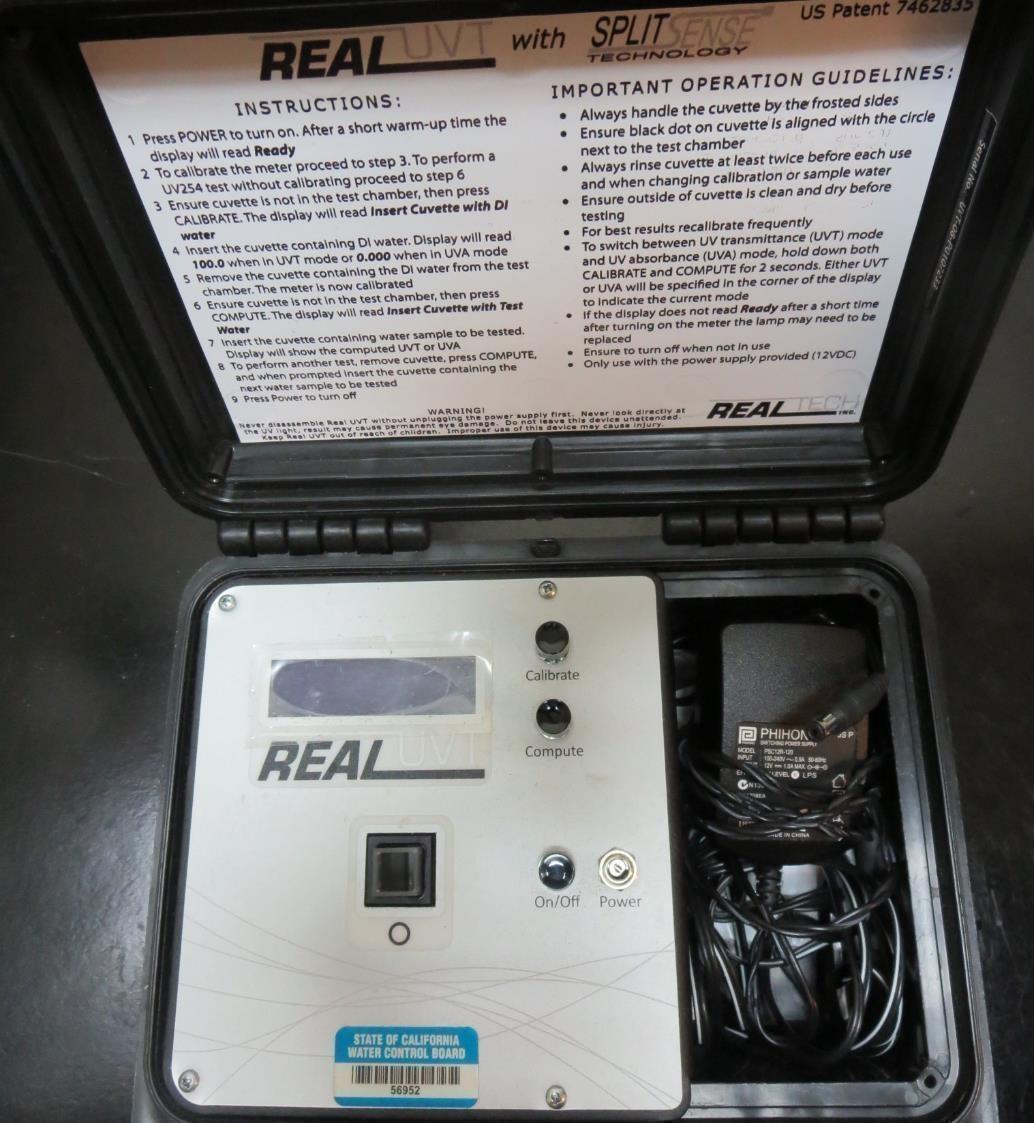 UV transmittance (UVT) is a measurement of the amount of ultraviolet light (commonly at 254 nm due to its germicidal effect) that passes through a water sample compared to the amount of light that passes through a pure water sample. The measurement is expressed as a percentage, % UVT.
%UVT = 10(-UVA) x 100%
UV absorbance (UVA) is calculated as a relative measure of the amount of light absorbed by a water sample compared with the amount of light absorbed by a pure water sample.  
UVA = -log(%UVT/100)
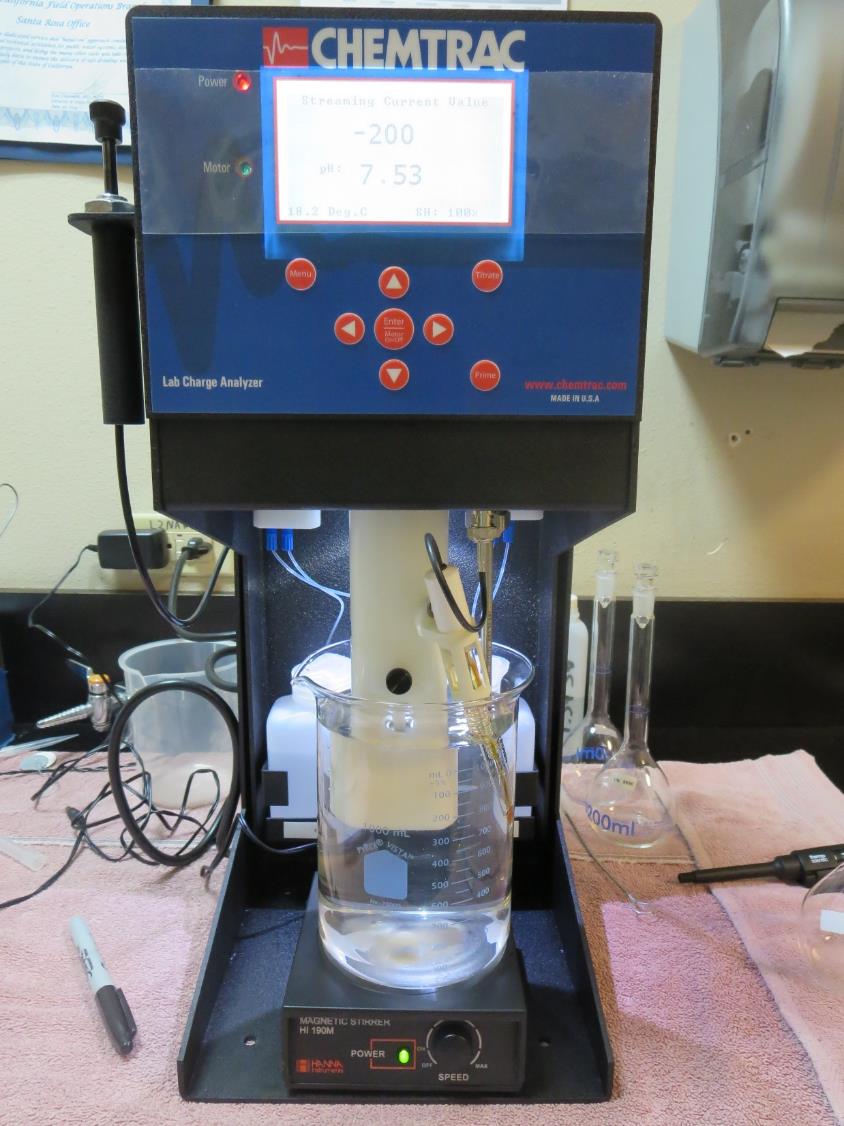 Laboratory Charge Analyzer
LCA: Used to determine coagulant demand of a source water entering the treatment plant.

Source pH: 7.52

LCA #1: 
JC 1600:  28.4 mg/L as product (no pH adjustment)
Final pH: 7.42

LCA #2: 
JC 1720: 36 mg/L as product (no pH adjustment)
Final pH: 7.34

LCA #3: 
7066:  134.6 mg/L as product (no pH adjustment)
Final pH: 6.95
Coagulants Used for Jar Testing
JC 1600 (Jenfitch, LLC)
45-50% Aluminum Chlorohydrate
50% Water
SG = 1.34

JC 1720 (Jenfitch, LLC)
Polyaluminum Hydroxychlorosulfate
SG = 1.29
Basicity (70%)

JC 9450 (Jenfitch, LLC)
Has advanced reactive oxygen species (ROS)
SG = 1.14-1.22
7066 (Garratt Callahan)
10 – 30% Poly Aluminum Hydroxychloride Sulfate
50% Basicity
SG = 1.2

AH-423 (Garratt Callahan)
2.5 – 50% Aluminum Chlorohydrate
2.5-50% Polydimethyldiallylammonium Chloride
SG = 1.14 – 1.35
Coagulant Information
Unless stated otherwise, all coagulant doses are reported as Product (100% strength).
Preparation of coagulant stock solutions are generally 1.0 and/or 0.1 percent strength using 100 and/or 200 mL volumetric flasks.
Finnpipette F2 variable volume pipette, capacity 100-1000 micro liters is used for stock solution preparation and coagulant aid jar test dosing.
Finnpipette F2 variable volume pipette, capacity 0.5-5 mL is used for primary coagulant jar test dosing.
City of Calistoga, Jar Test 1-8 ResultsFlash Mix 200 RPM (30 sec)
City of Calistoga, Jar Test 9-12 ResultsFlash Mix 200 RPM (30 sec), Floc Mix 30 RPM (5 min)
City of Calistoga, Jar Test 13-16 ResultsFlash Mix 200 RPM (30 sec), Floc Mix 30 RPM (5 min)
City of Calistoga, Jar Test 17-20 ResultsFlash Mix 200 RPM (30 sec)
City of Calistoga, Jar Test 21-24 ResultsFlash Mix 200 RPM (30 sec)
City of Calistoga, Jar Test 25-28 ResultsNo Flash Mix for Jars 25-28
City of Calistoga, Jar Test 29-32 ResultsFlash Mix 200 RPM (30 Sec)
Jars 1-4 TestFlash Mix 30 Sec (200 RPM)Floc Mix 5 min (30 RPM)Applied Coagulant JC 1600
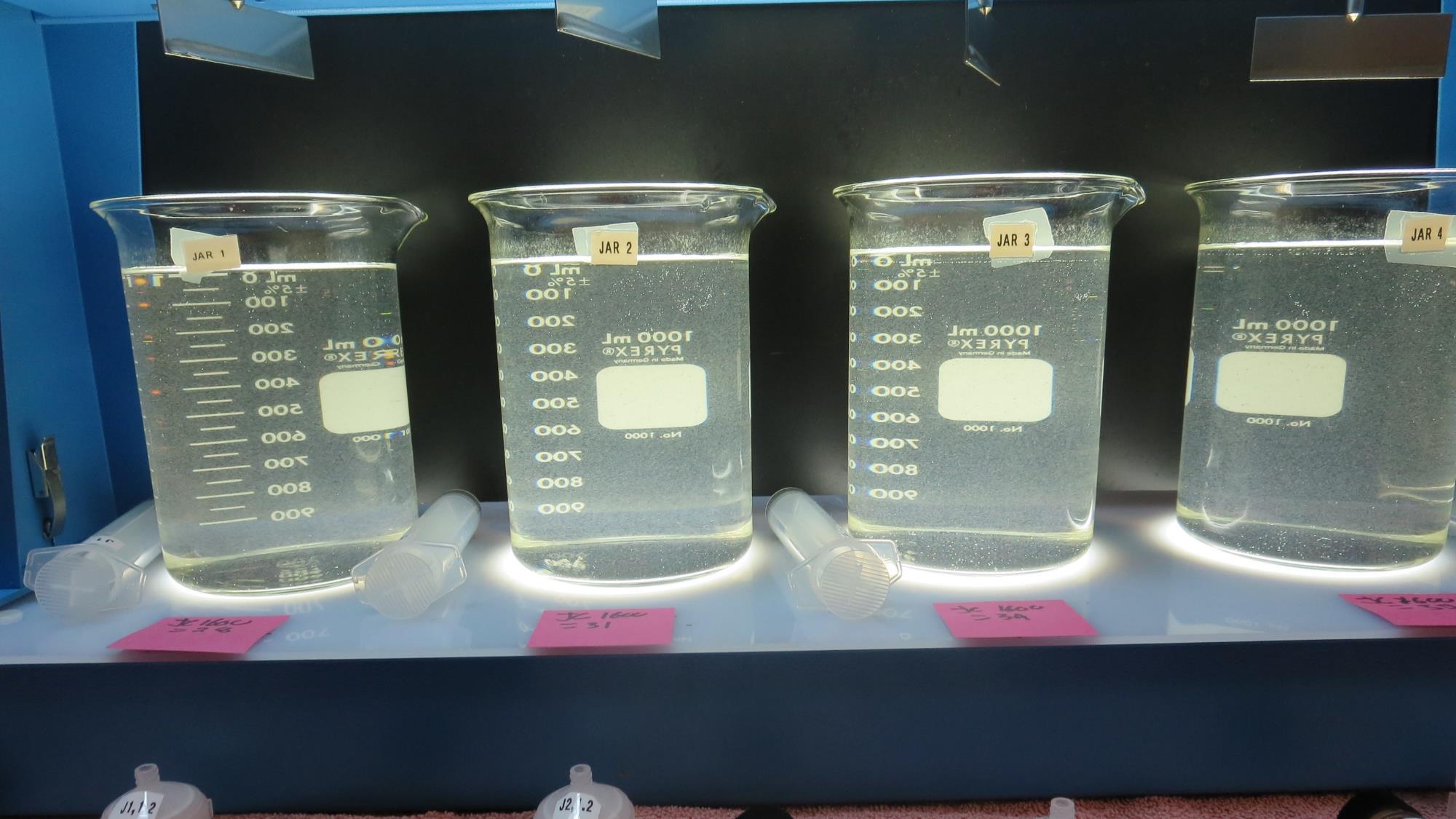 31 mg/L JC 1600
Filtrate 0.11 NTU
UVT: 92.5%
UVA: 0.033/cm
UVA Reduction: 65.4%
Settled: 2.39 NTU
34 mg/L JC 1600
Filtrate 0.17 NTU
UVT: 92.2%
UVA: 0.035/cm
UVA Reduction: 63.3%
Settled: 2.39 NTU
37 mg/L JC 1600
Filtrate 0.11 NTU
UVT: 92.9%
UVA: 0.032/cm
UVA Reduction: 66.4%
Settled: 2.21 NTU
28 mg/L JC 1600
Filtrate 0.28 NTU
UVT: 91.8%
UVA: 0.037/cm
UVA Reduction: 61.2%
Settled: 2.04 NTU
Jars 1-4:  End of 5-minute flocculation (30 RPM) duration.
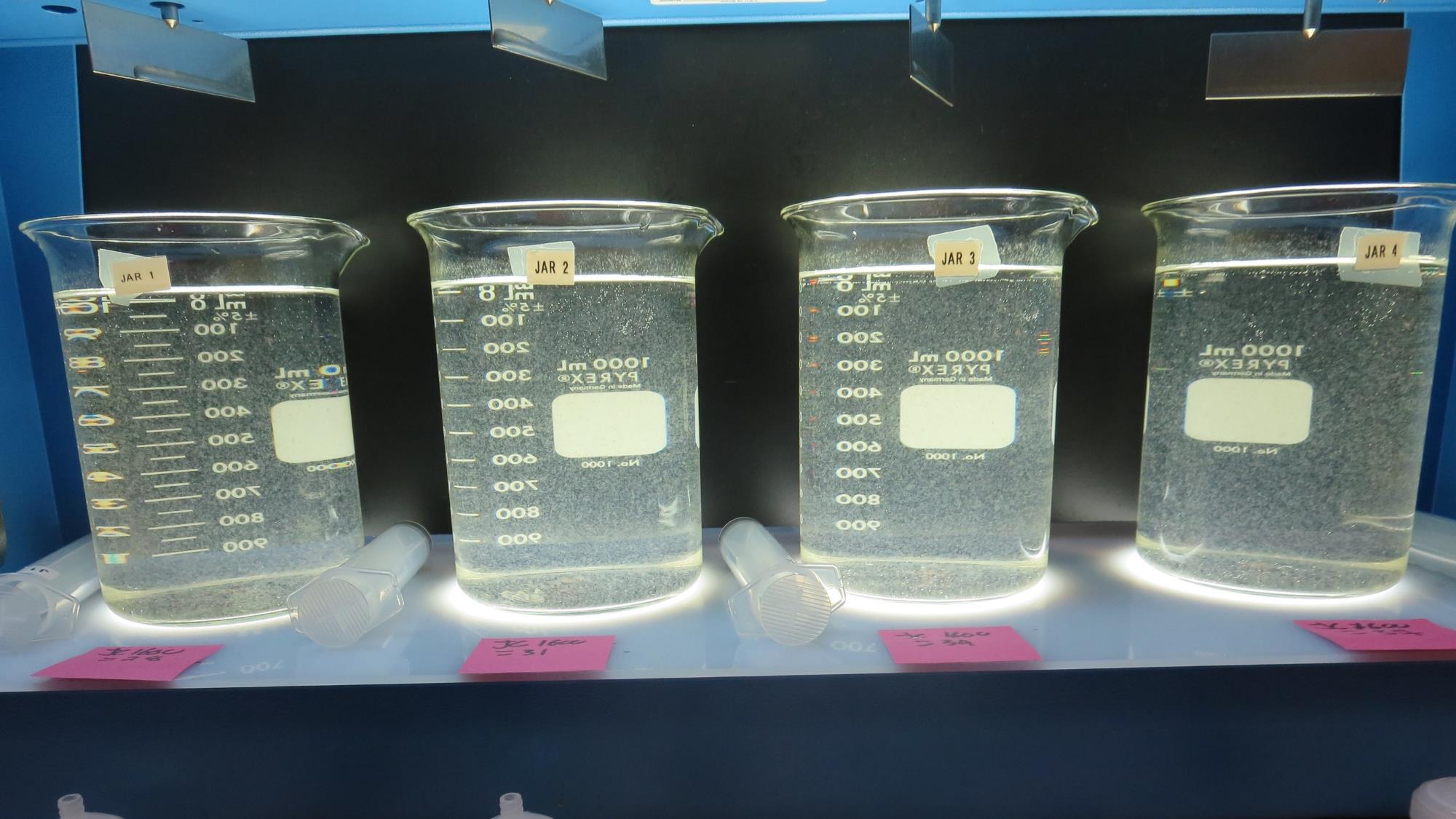 Jars 1-4: After 5 min of settling, 25 mL is decanted for filterability and %UVT/UVA.
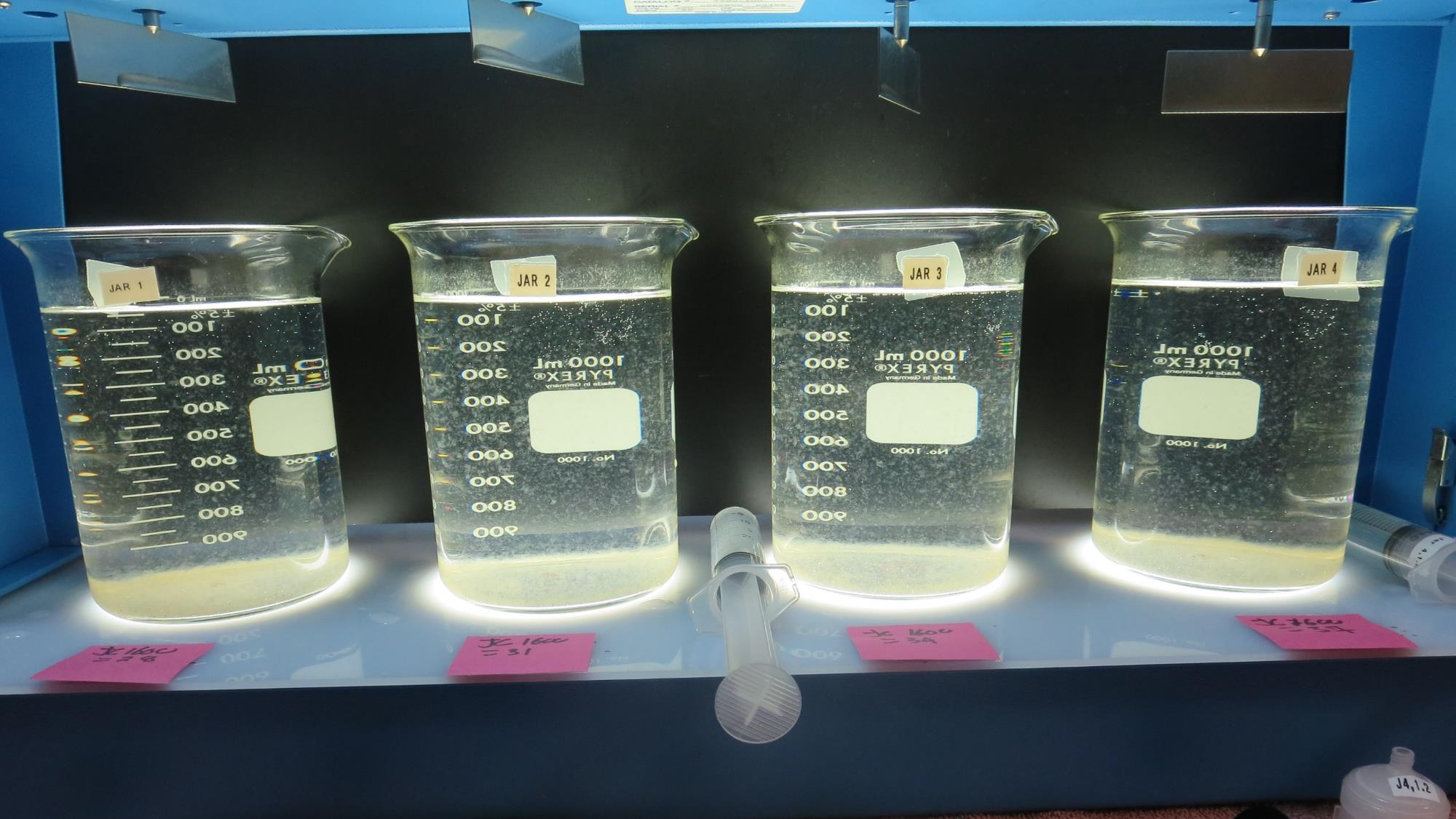 31 mg/L JC 1600
Filtrate 0.11 NTU
UVT: 92.5%
UVA: 0.033/cm
UVA Reduction: 65.4%
Settled: 2.39 NTU
34 mg/L JC 1600
Filtrate 0.17 NTU
UVT: 92.2%
UVA: 0.035/cm
UVA Reduction: 63.3%
Settled: 2.39 NTU
37 mg/L JC 1600
Filtrate 0.11 NTU
UVT: 92.9%
UVA: 0.032/cm
UVA Reduction: 66.4%
Settled: 2.21 NTU
28 mg/L JC 1600
Filtrate 0.28 NTU
UVT: 91.8%
UVA: 0.037/cm
UVA Reduction: 61.2%
Settled: 2.04 NTU
Jars 1-4: After 25-minutes of settling, settled water turbidity is taken.
Jars 5-8 TestFlash Mix 30 Sec (200 RPM)Floc Mix 5 min (30 RPM)Applied Coagulant JC 1600
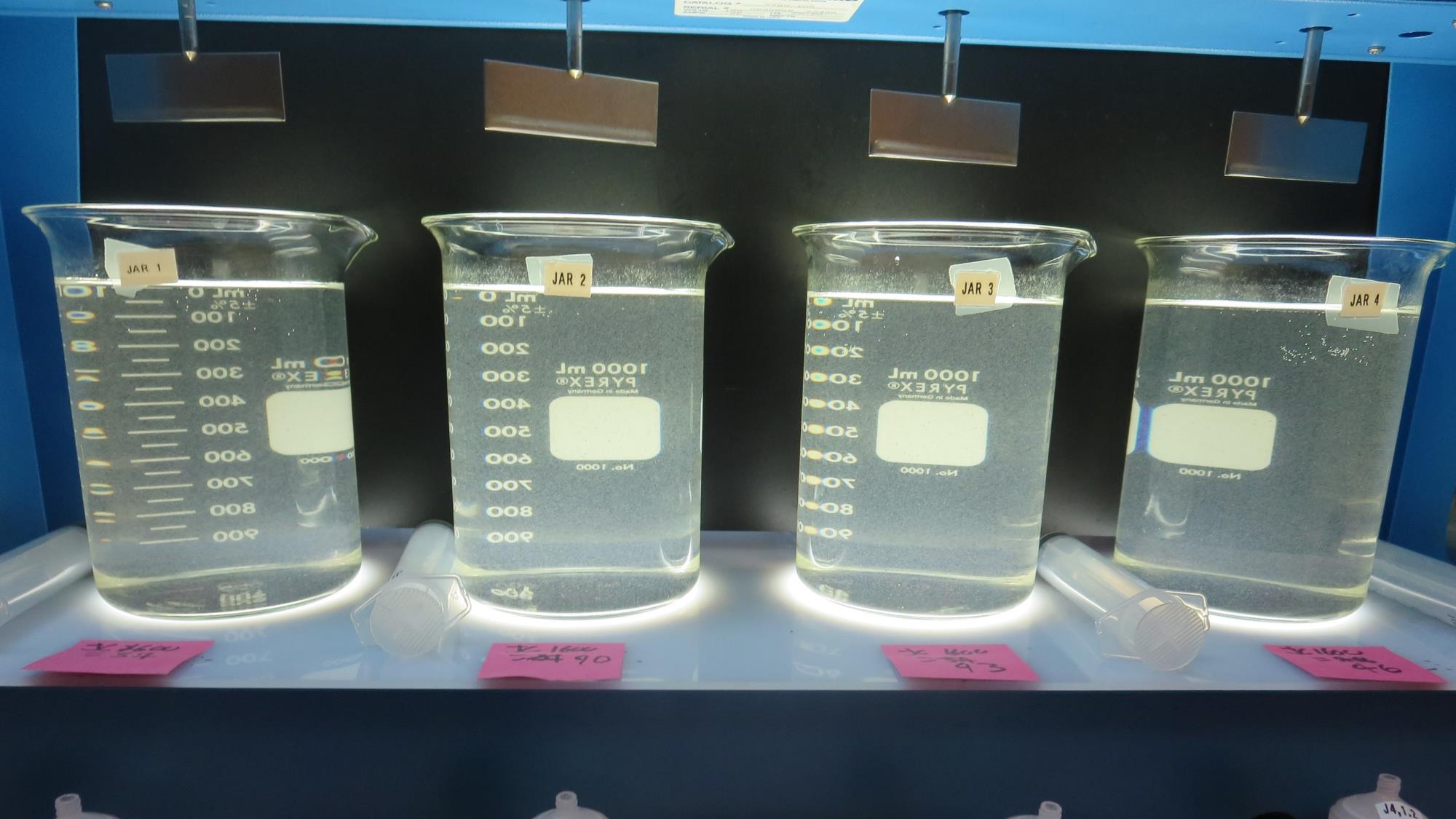 47 mg/L JC 1600
Filtrate 0.44 NTU
UVT: 91.3%
UVA: 0.039/cm
UVA Reduction: 59.1%
Settled: 2.51 NTU
40 mg/L JC 1600
Filtrate 0.40 NTU
UVT: 91.6%
UVA: 0.038/cm
UVA Reduction: 60.1%
Settled: 2.46 NTU
43 mg/L JC 1600
Filtrate 0.41 NTU
UVT: 91.6%
UVA: 0.038/cm
UVA Reduction: 60.1%
Settled: 2.61 NTU
37 mg/L JC 1600
Filtrate 0.32 NTU
UVT: 91.7%
UVA: 0.037/cm
UVA Reduction: 61.2%
Settled: 2.26 NTU
Jars 5-8:  End of 5-minute flocculation (30 RPM) duration.
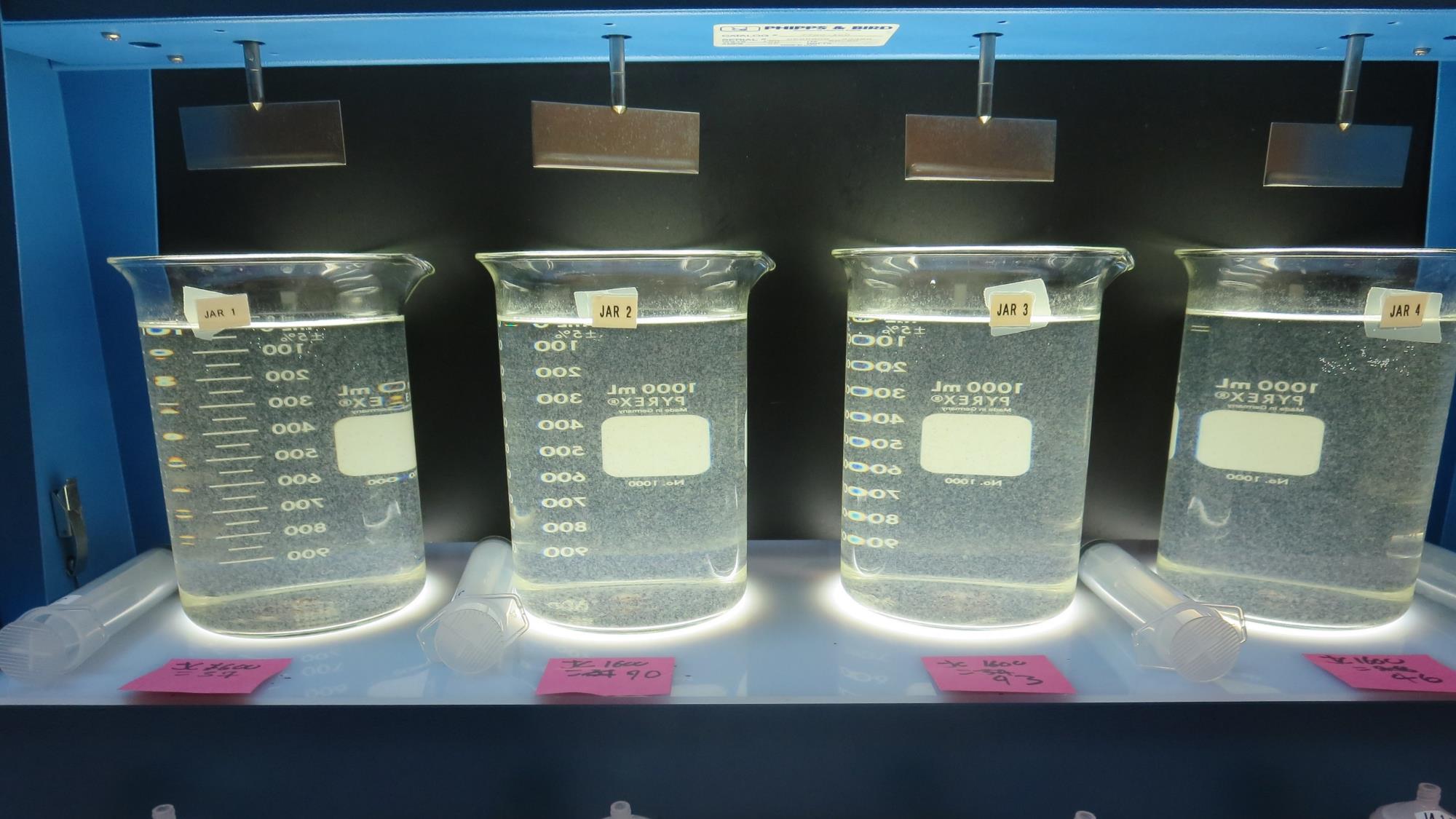 Jars 5-8: After 5 min of settling, 25 mL is decanted for filterability and %UVT/UVA.
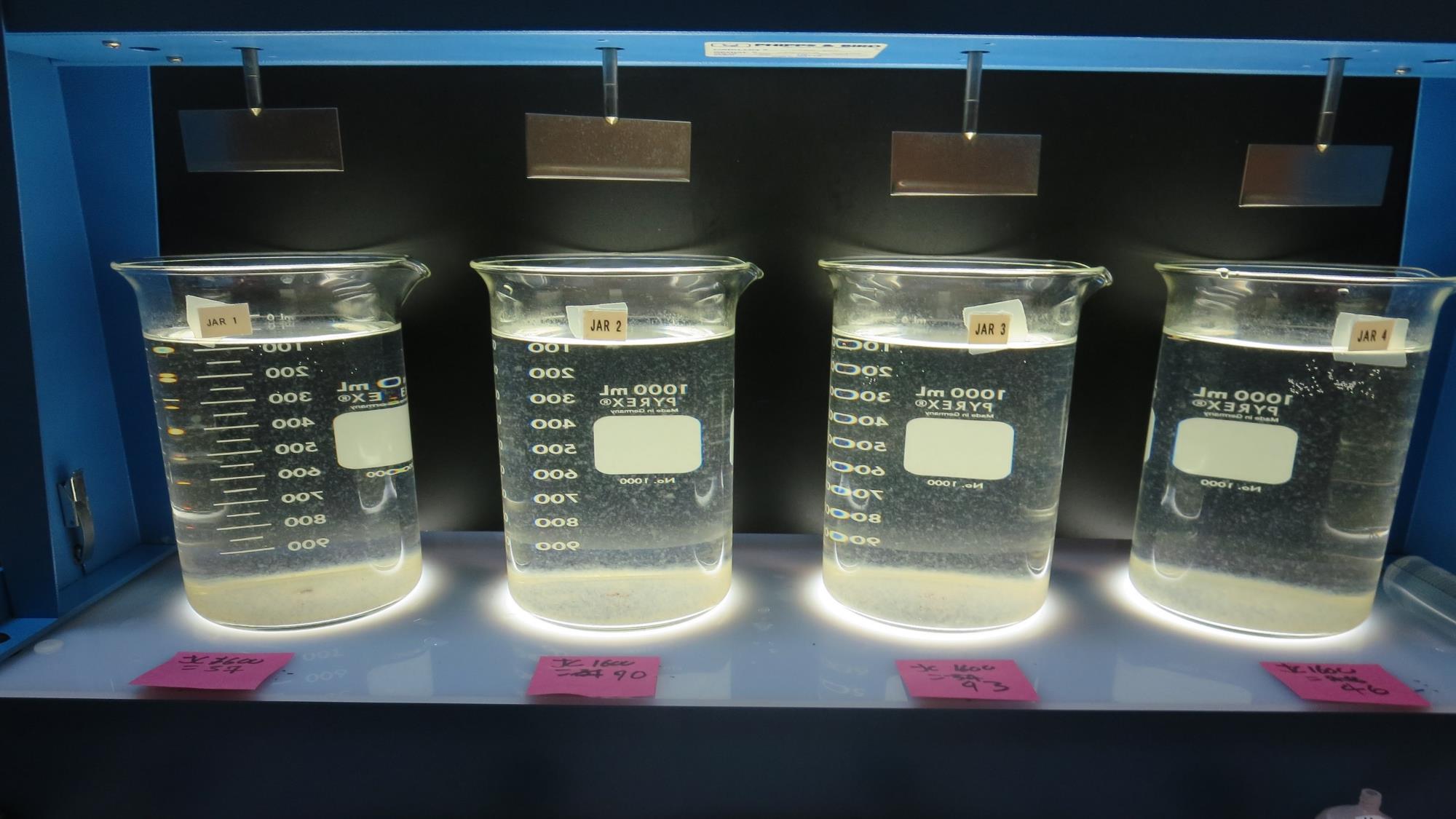 47 mg/L JC 1600
Filtrate 0.44 NTU
UVT: 91.3%
UVA: 0.039/cm
UVA Reduction: 59.1%
Settled: 2.51 NTU
40 mg/L JC 1600
Filtrate 0.40 NTU
UVT: 91.6%
UVA: 0.038/cm
UVA Reduction: 60.1%
Settled: 2.46 NTU
43 mg/L JC 1600
Filtrate 0.41 NTU
UVT: 91.6%
UVA: 0.038/cm
UVA Reduction: 60.1%
Settled: 2.61 NTU
37 mg/L JC 1600
Filtrate 0.32 NTU
UVT: 91.7%
UVA: 0.037/cm
UVA Reduction: 61.2%
Settled: 2.26 NTU
Jars 5-8: After 25-minutes of settling, settled water turbidity is taken.
Jars 9-12 TestFlash Mix 30 Sec (200 RPM)Floc Mix 5 min (30 RPM)Applied Coagulants JC 1600JC 17207066
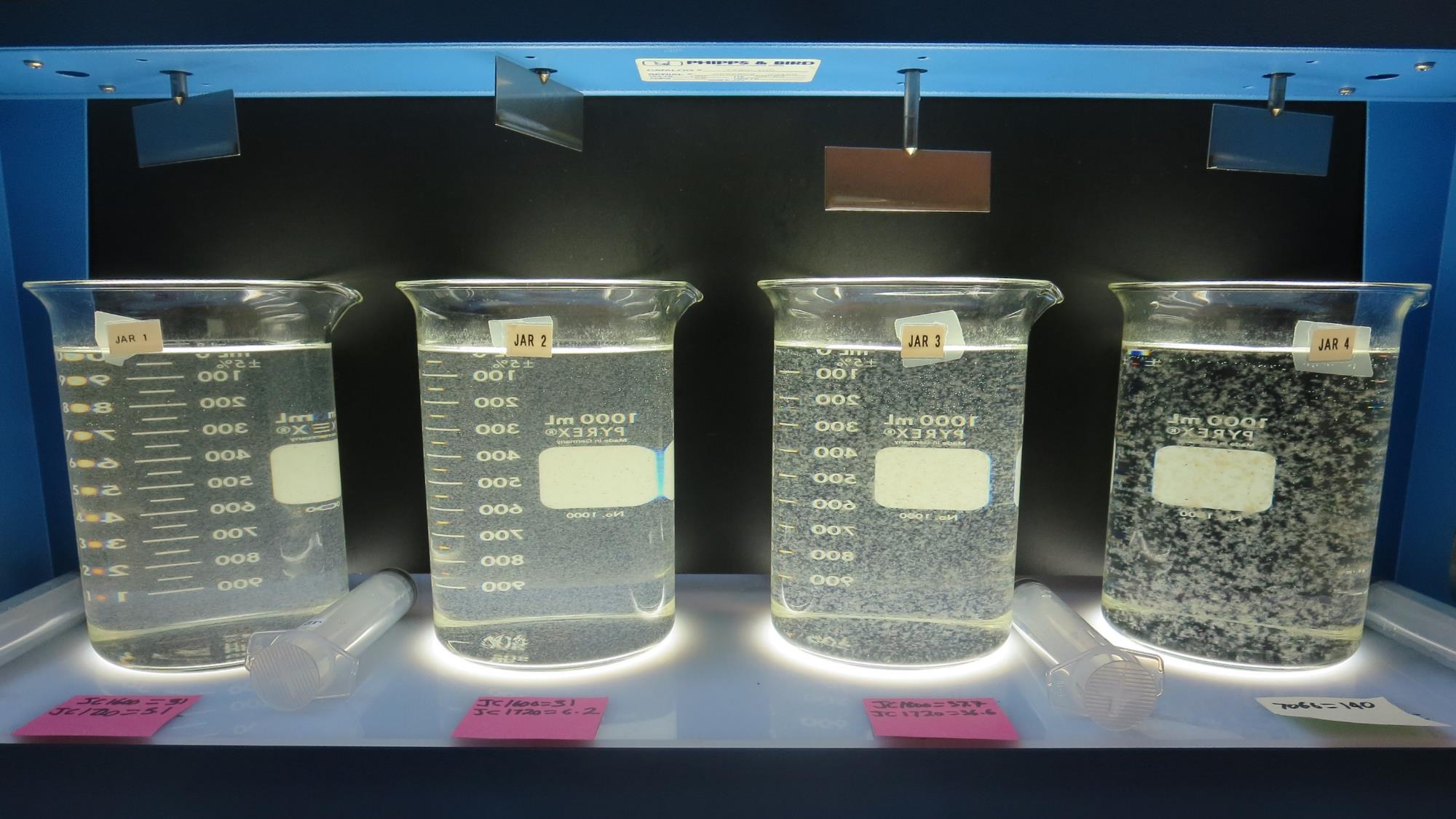 37.7 mg/L JC 1600
36.6 mg/L JC 1720
Filtrate 0.13 NTU
UVT: 93.4%
UVA: 0.030/cm
UVA Reduction: 68.5%
Settled: 1.07 NTU
31 mg/L JC 1600
6.2 mg/L JC 1720
Filtrate 0.25 NTU
UVT: 91.8%
UVA: 0.037/cm
UVA Reduction: 61.2%
Settled: 1.26 NTU
31 mg/L JC 1600
3.1 mg/L JC 1720
Filtrate 0.13 NTU
UVT: 92.3%
UVA: 0.034/cm
UVA Reduction: 64.3%
Settled: 1.33 NTU
140 mg/L 7066
Filtrate 0.07 NTU
UVT: 93.2%
UVA: 0.031/cm
UVA Reduction: 68.5%
Settled: 0.39 NTU
Jars 9-12 Test:  End of 5-minute flocculation (30 RPM) duration.
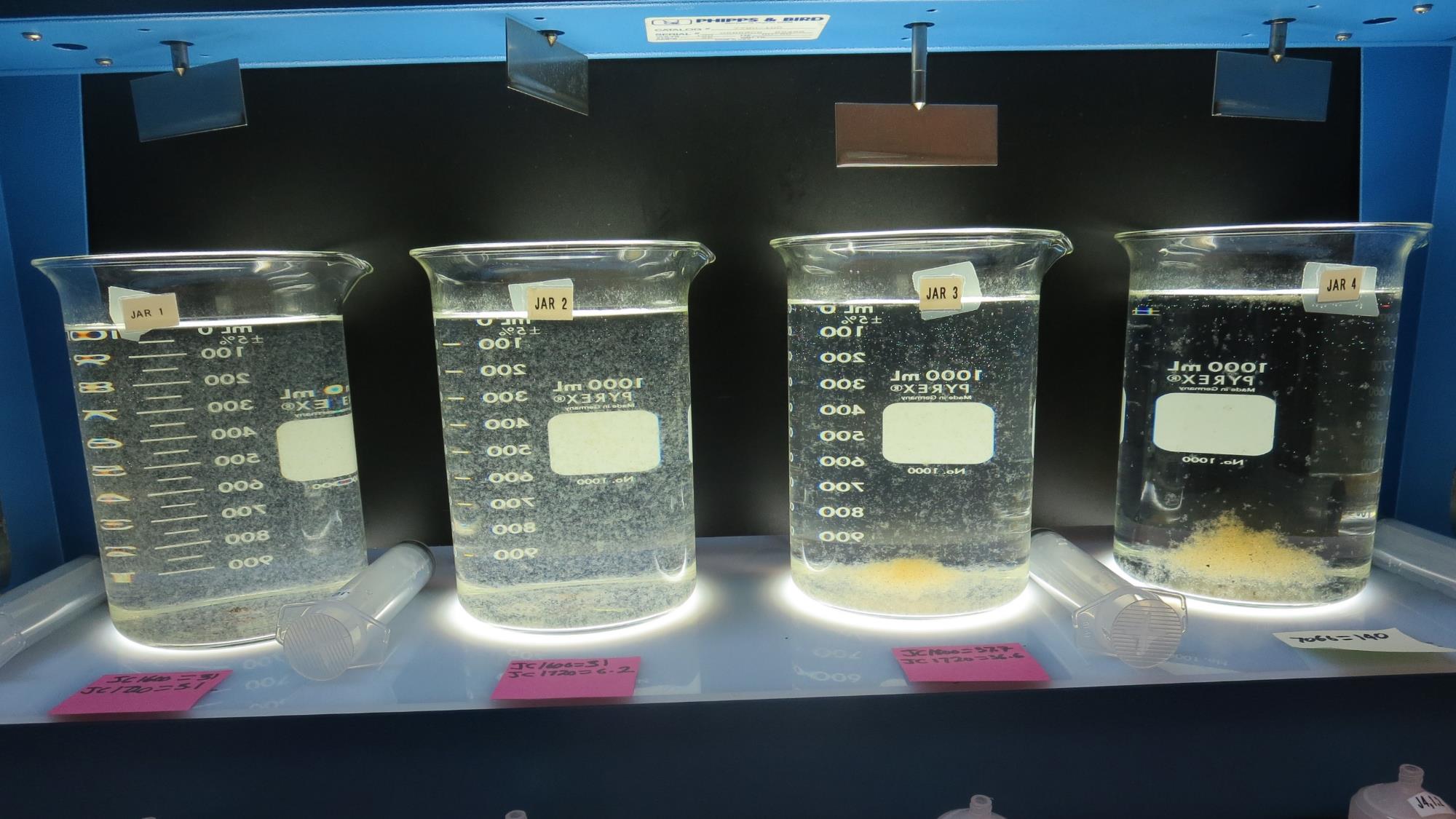 Jars 9-12: After 5 min of settling, 25 mL is decanted for filterability and %UVT/UVA.
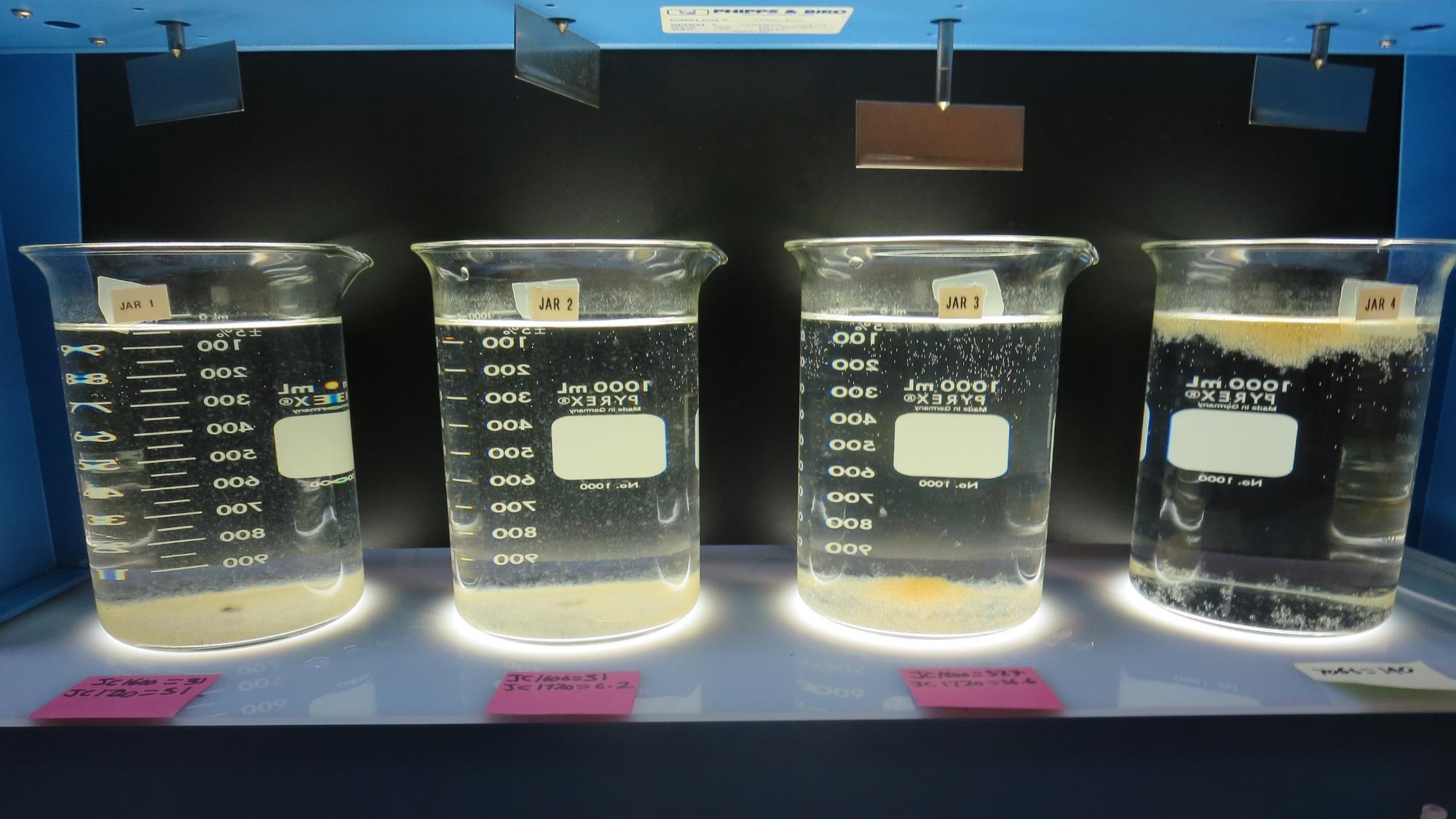 37.7 mg/L JC 1600
36.6 mg/L JC 1720
Filtrate 0.13 NTU
UVT: 93.4%
UVA: 0.030/cm
UVA Reduction: 68.5%
Settled: 1.07 NTU
31 mg/L JC 1600
6.2 mg/L JC 1720
Filtrate 0.25 NTU
UVT: 91.8%
UVA: 0.037/cm
UVA Reduction: 61.2%
Settled: 1.26 NTU
31 mg/L JC 1600
3.1 mg/L JC 1720
Filtrate 0.13 NTU
UVT: 92.3%
UVA: 0.034/cm
UVA Reduction: 64.3%
Settled: 1.33 NTU
140 mg/L 7066
Filtrate 0.07 NTU
UVT: 93.2%
UVA: 0.031/cm
UVA Reduction: 68.5%
Settled: 0.39 NTU
Jars 9-12: After 25-minutes of settling, settled water turbidity is taken.
Jars 13-16 TestFlash Mix 30 Sec (200 RPM)Floc Mix 5 min (30 RPM)Applied Coagulants JC 1600JC 1720JC 94507066
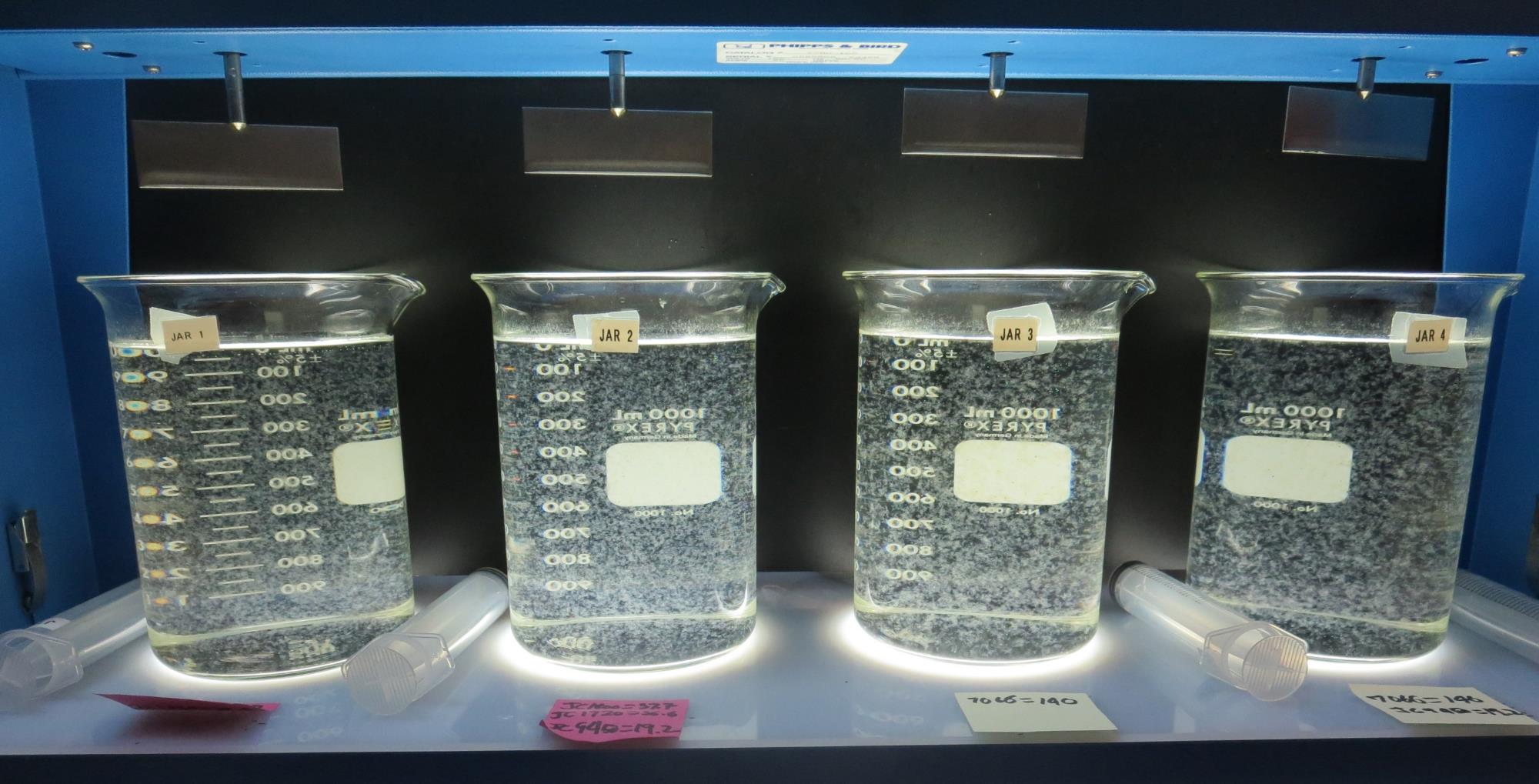 Jars 13-16:  End of 5-minute flocculation (30 RPM) duration.
37.7 mg/L JC 1600
36.6 mg/L JC 1720
19.2 mg/L JC 9450
Filtrate 0.06 NTU
UVT: 94.7%
UVA: 0.023/cm
UVA Reduction: 75.9%
Settled: 0.62 NTU
140 mg/L 7066
19.2 mg/L JC 9450
Filtrate 0.06 NTU
UVT: 93.9%
UVA: 0.027/cm
UVA Reduction: 71.7%
Settled: 0.33 NTU
140 mg/L 7066
0 mg/L JC 9450
Filtrate 0.06 NTU
UVT: 93.7%
UVA: 0.028/cm
UVA Reduction: 70.6%
Settled: 0.35 NTU
37.7 mg/L JC 1600
36.6 mg/L JC 1720
0 mg/L JC 9450
Filtrate 0.06 NTU
UVT: 94.7%
UVA: 0.023/cm
UVA Reduction: 75.9%
Settled: 0.60 NTU
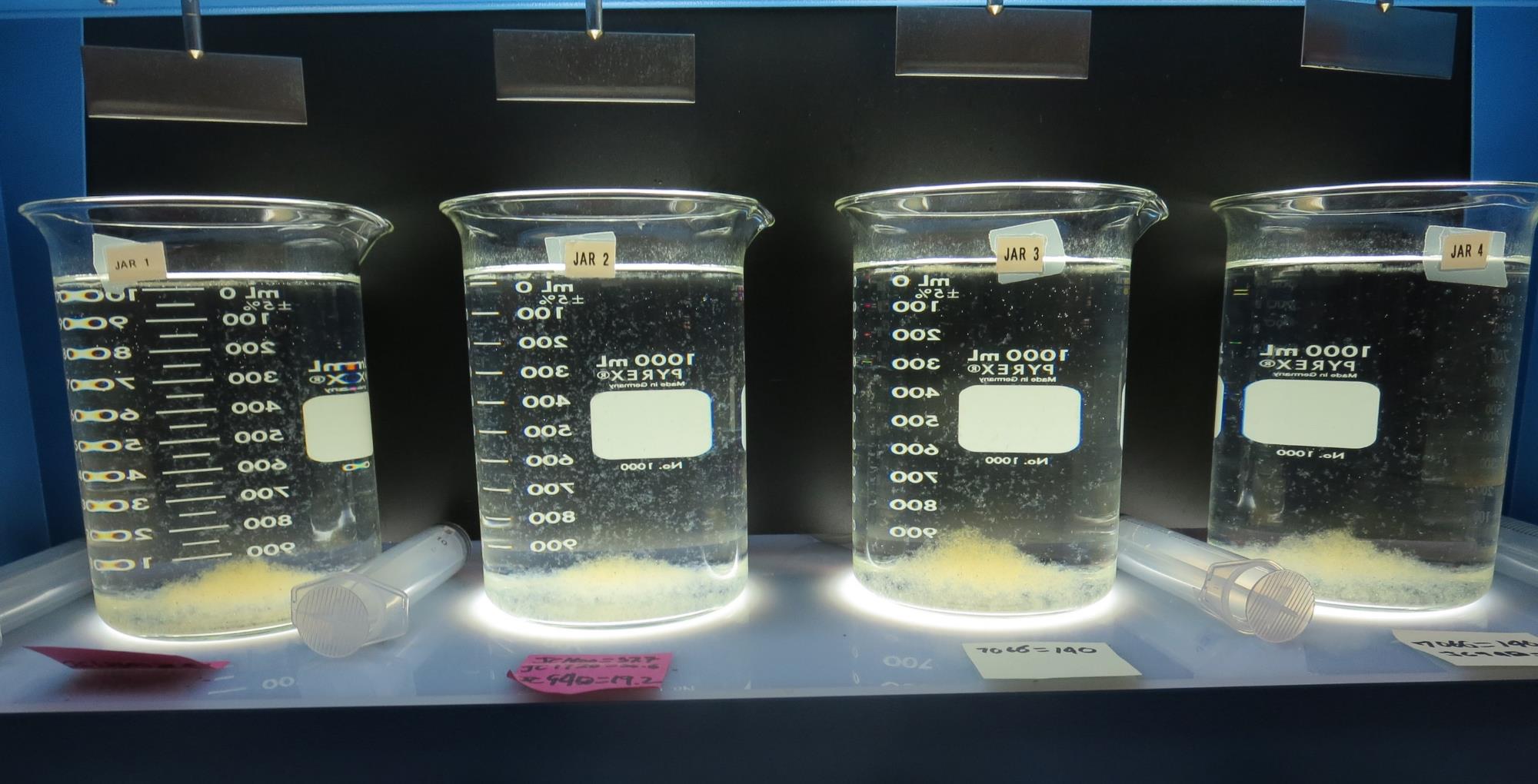 Jars 13-16: After 5 min of settling, 25 mL is decanted for filterability and %UVT/UVA.
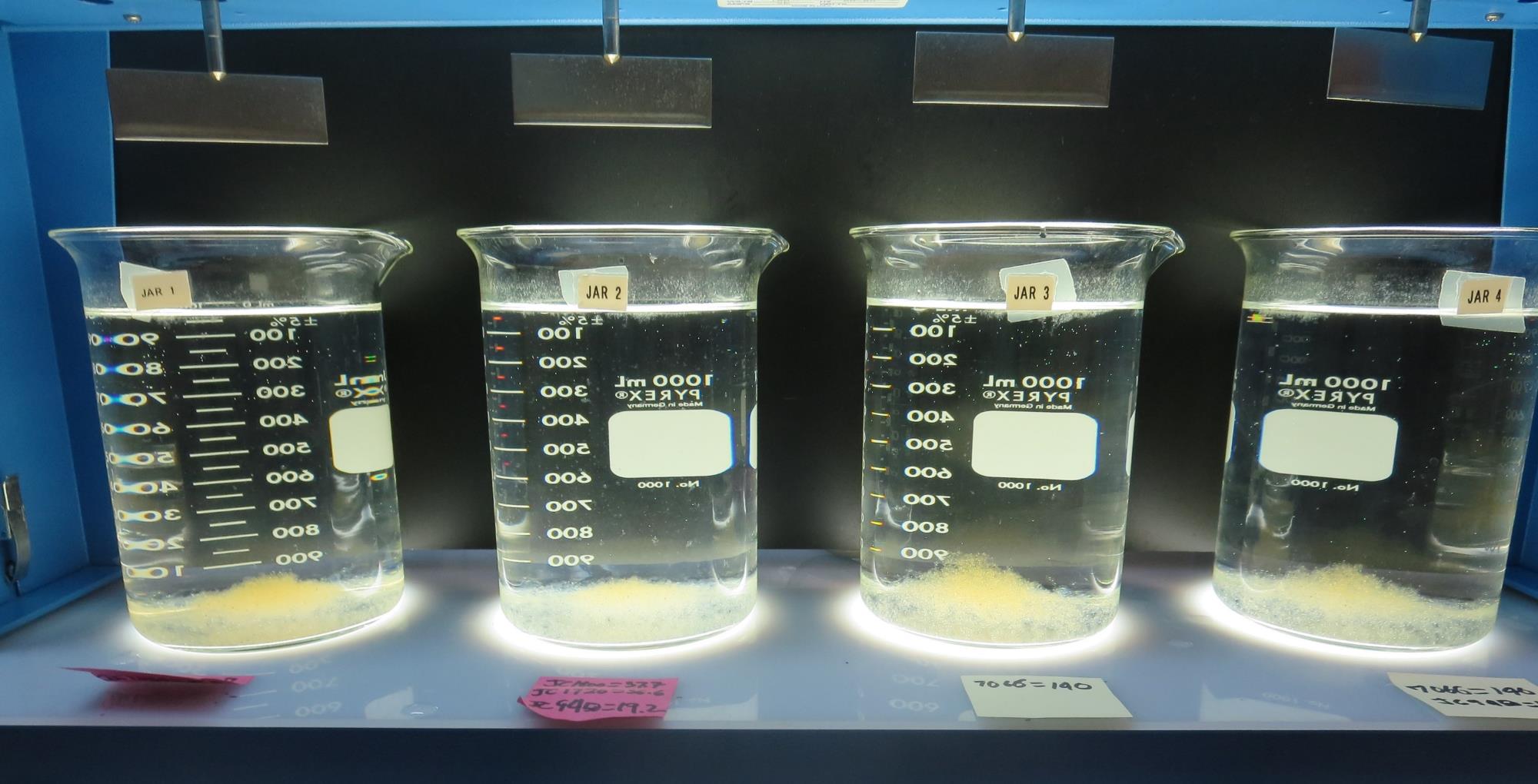 37.7 mg/L JC 1600
36.6 mg/L JC 1720
19.2 mg/L JC 9450
Filtrate 0.06 NTU
UVT: 94.7%
UVA: 0.023/cm
UVA Reduction: 75.9%
Settled: 0.62 NTU
140 mg/L 7066
19.2 mg/L JC 9450
Filtrate 0.06 NTU
UVT: 93.9%
UVA: 0.027/cm
UVA Reduction: 71.7%
Settled: 0.33 NTU
140 mg/L 7066
0 mg/L JC 9450
Filtrate 0.06 NTU
UVT: 93.7%
UVA: 0.028/cm
UVA Reduction: 70.6%
Settled: 0.35 NTU
37.7 mg/L JC 1600
36.6 mg/L JC 1720
0 mg/L JC 9450
Filtrate 0.06 NTU
UVT: 94.7%
UVA: 0.023/cm
UVA Reduction: 75.9%
Settled: 0.60 NTU
Jars 13-16: After 25-minutes of settling, settled water turbidity is taken.
Jars 17-20 TestFlash Mix 30 Sec (200 RPM)Floc Mix 3/5/10/15 min (30 RPM)No PicturesApplied Coagulants JC 1600JC 1720
Jars 21-24 TestFlash Mix 30 Sec (200 RPM)Floc Mix 5 min (30 RPM)Applied Coagulant JC 1720
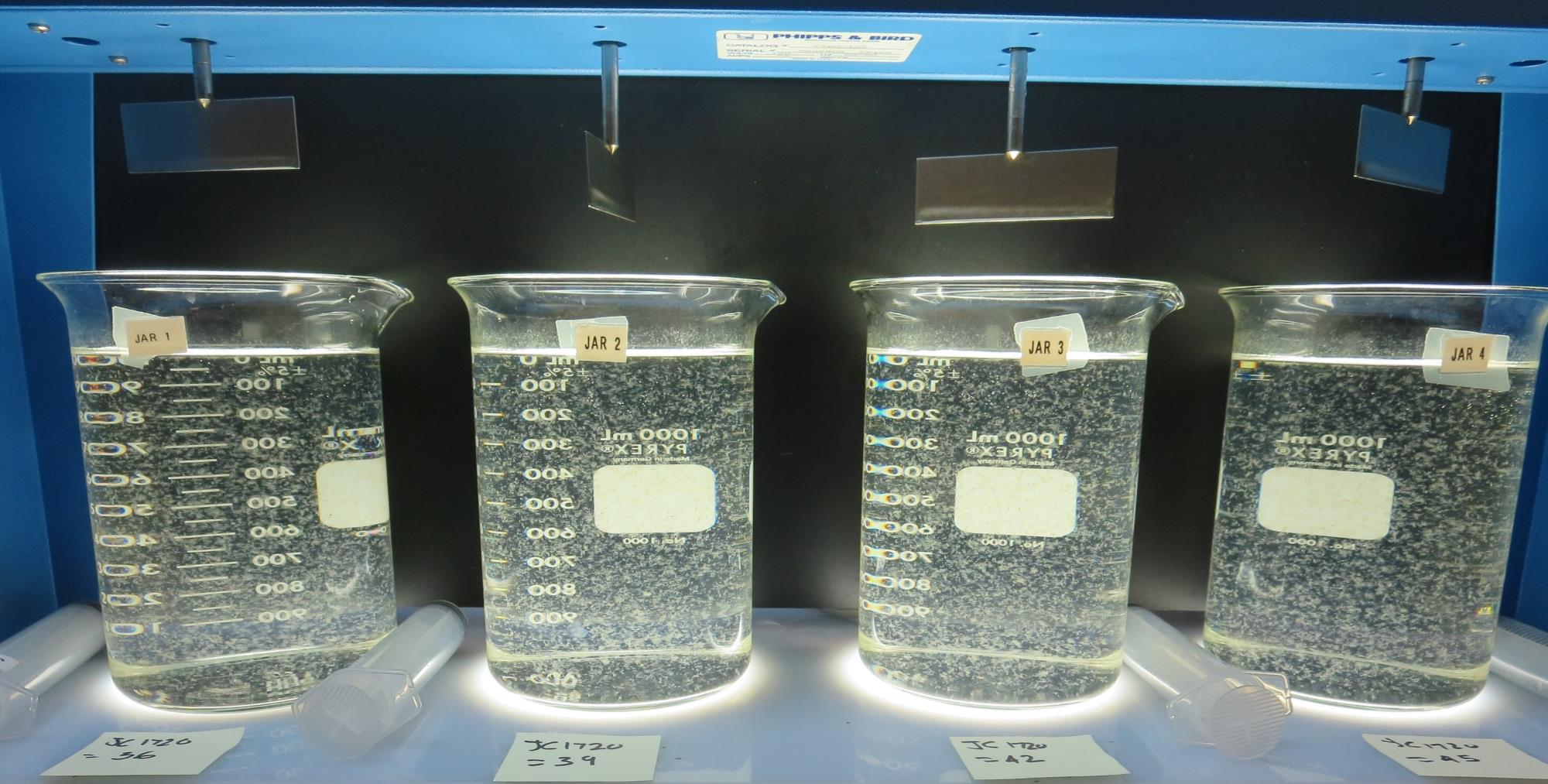 Jars 21-24:  End of 5-minute flocculation (30 RPM) duration.
36 mg/L JC 1720
Filtrate 0.07 NTU
UVT: 92.5%
UVA: 0.033/cm
UVA Reduction: 65.4%
Settled: 1.08 NTU
39 mg/L JC 1720
Filtrate 0.07 NTU
UVT: 92.3%
UVA: 0.034/cm
UVA Reduction: 65.4%
Settled: 1.15 NTU
42 mg/L JC 1720
Filtrate 0.10 NTU
UVT: 92.4%
UVA: 0.034/cm
UVA Reduction: 64.3%
Settled: 1.07 NTU
45 mg/L JC 1720
Filtrate 0.07 NTU
UVT: 92.5%
UVA: 0.033/cm
UVA Reduction: 65.4%
Settled: 1.03 NTU
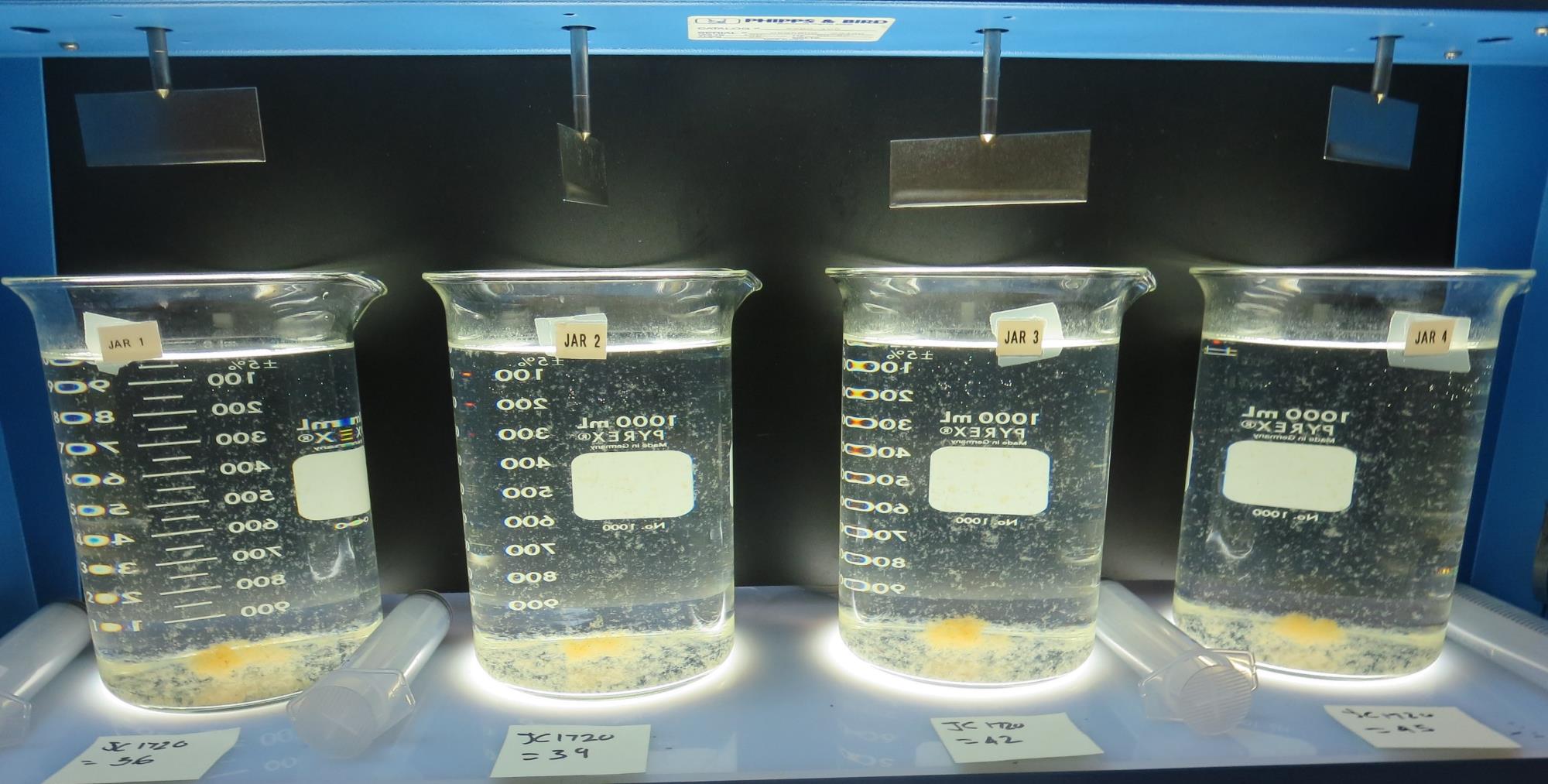 Jars 21-24: After 5 min of settling, 25 mL is decanted for filterability and %UVT/UVA.
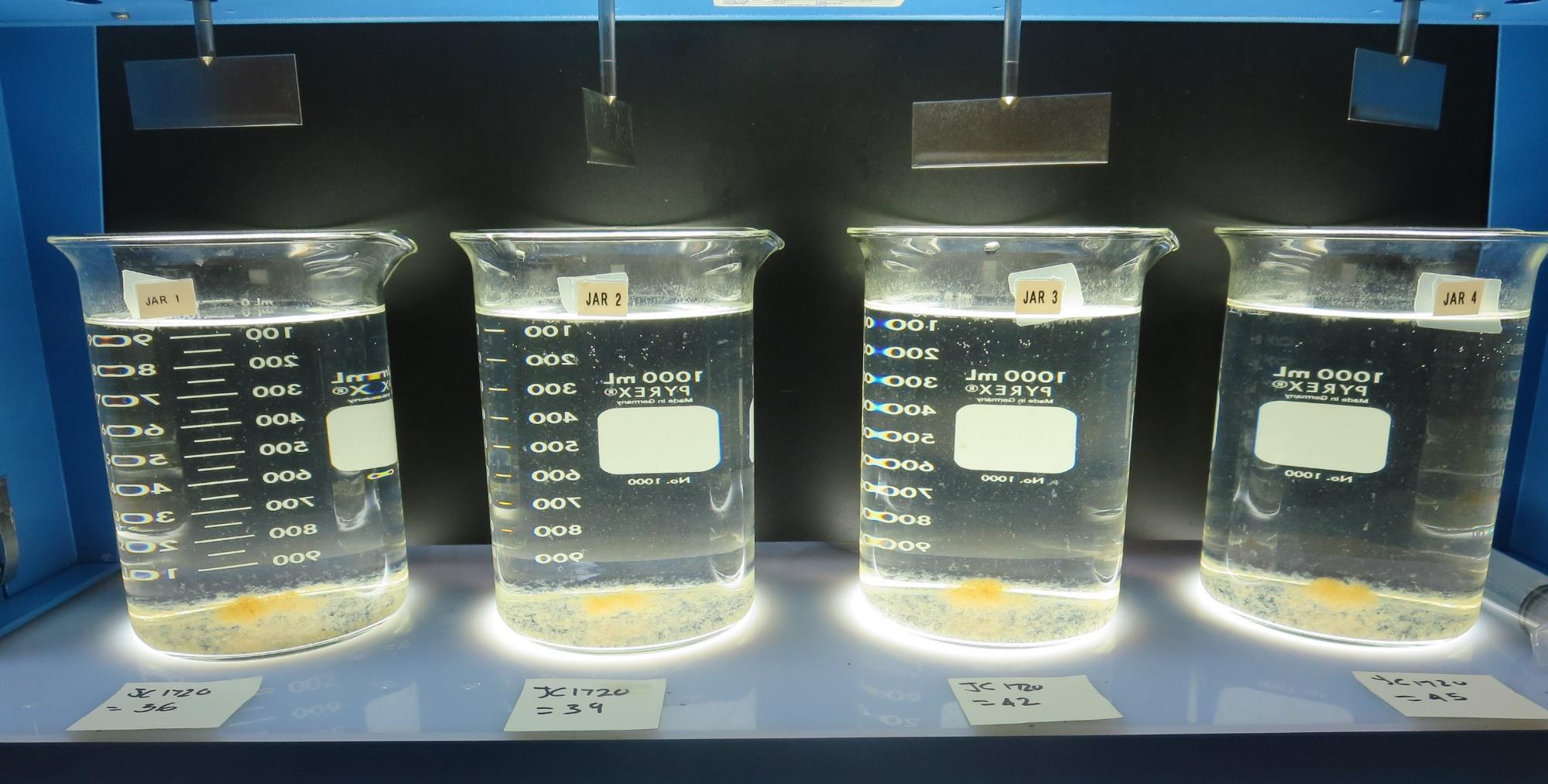 36 mg/L JC 1720
Filtrate 0.07 NTU
UVT: 92.5%
UVA: 0.033/cm
UVA Reduction: 65.4%
Settled: 1.08 NTU
39 mg/L JC 1720
Filtrate 0.07 NTU
UVT: 92.3%
UVA: 0.034/cm
UVA Reduction: 65.4%
Settled: 1.15 NTU
42 mg/L JC 1720
Filtrate 0.10 NTU
UVT: 92.4%
UVA: 0.034/cm
UVA Reduction: 64.3%
Settled: 1.07 NTU
45 mg/L JC 1720
Filtrate 0.07 NTU
UVT: 92.5%
UVA: 0.033/cm
UVA Reduction: 65.4%
Settled: 1.03 NTU
Jars 21-24: After 25-minutes of settling, settled water turbidity is taken.
Jars 25-28 TestNo Flash MixingFloc Mix 3/5/10/15 min (30 RPM)Applied Coagulants JC 1600JC 1720
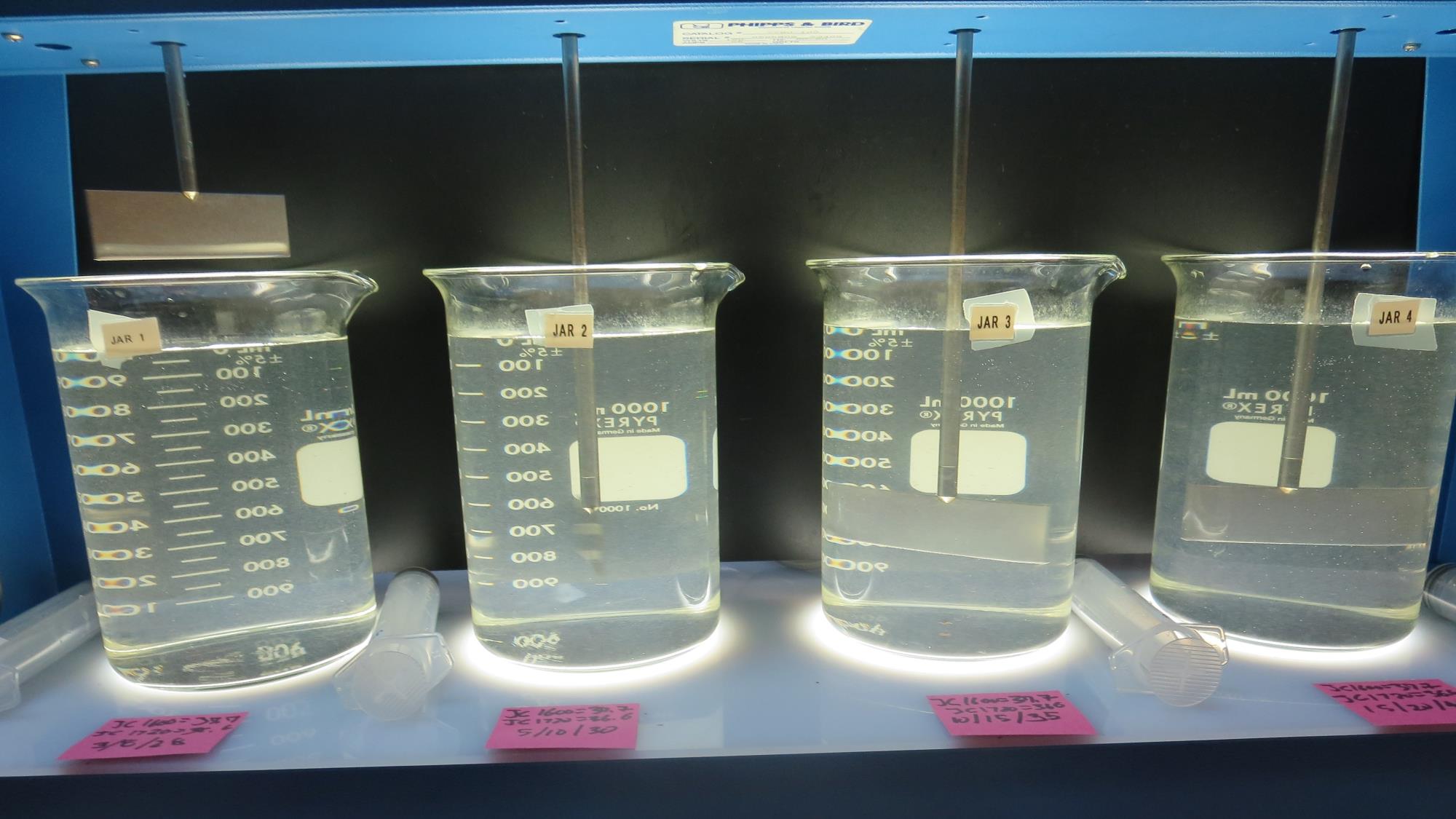 Jars 25-28 Test:  End of 3-minute flocculation (30 RPM) duration for Jar 1.
37.7 mg/L JC 1600
36.6 mg/L JC 1720
Filtrate 0.07 NTU
UVT: 94.3%
UVA: 0.025/cm
UVA Reduction: 73.8%
Settled: 2.51 NTU
Floc: 3 minutes
37.7 mg/L JC 1600
36.6 mg/L JC 1720
Filtrate 0.12 NTU
UVT: 94.0%
UVA: 0.026/cm
UVA Reduction: 72.7%
Settled: 1.53 NTU
Floc: 5 minutes
37.7 mg/L JC 1600
36.6 mg/L JC 1720
Filtrate 0.15 NTU
UVT: 93.9%
UVA: 0.027/cm
UVA Reduction: 71.7%
Settled: 0.75 NTU
Floc: 10 minutes
37.7 mg/L JC 1600
36.6 mg/L JC 1720
Filtrate 0.10 NTU
UVT: 94.0%
UVA: 0.026/cm
UVA Reduction: 72.7%
Settled: 0.43 NTU
Floc: 15 minutes
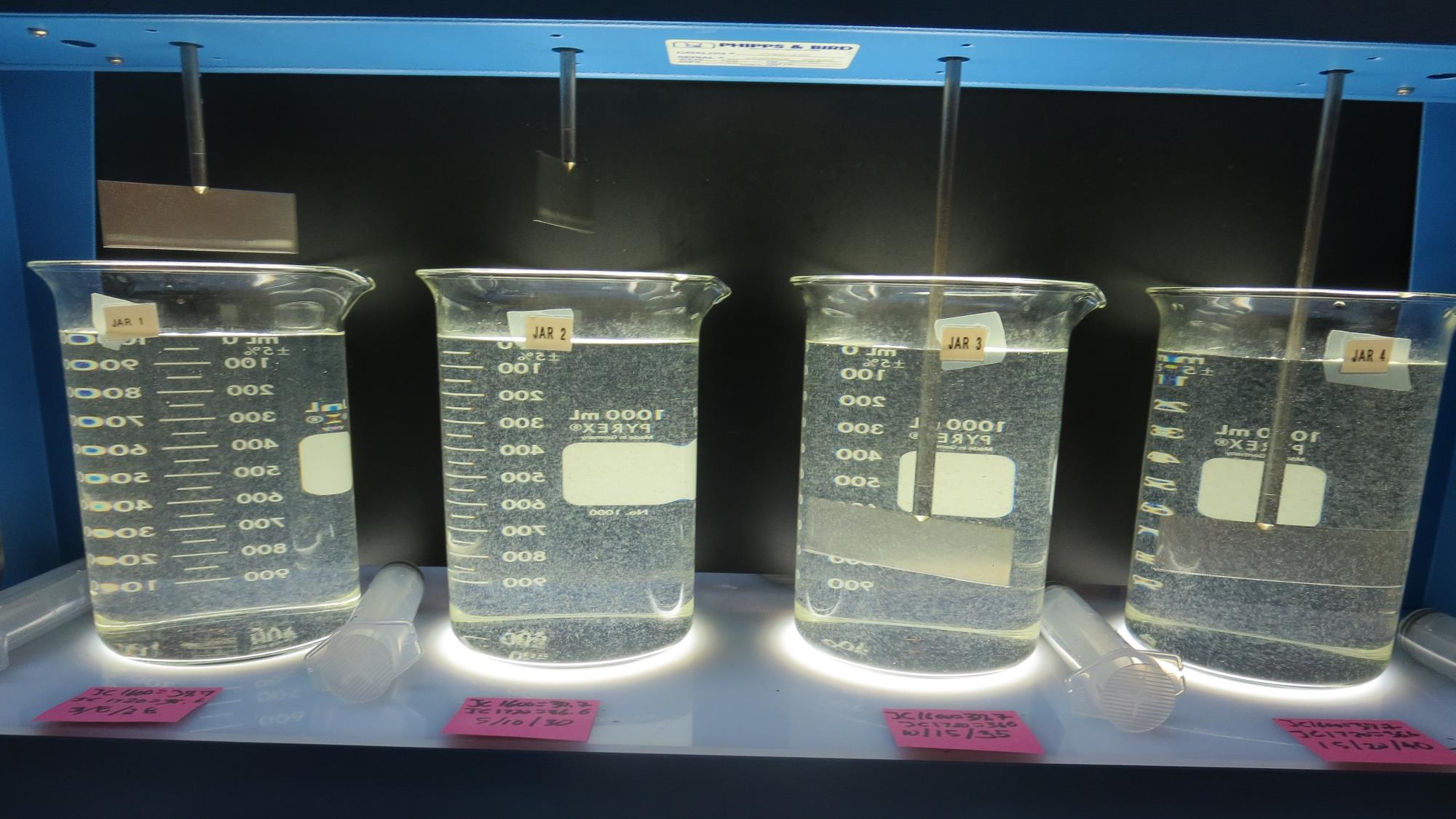 37.7 mg/L JC 1600
36.6 mg/L JC 1720
Filtrate 0.07 NTU
UVT: 94.3%
UVA: 0.025/cm
UVA Reduction: 73.8%
Settled: 2.51 NTU
Floc: 3 minutes
37.7 mg/L JC 1600
36.6 mg/L JC 1720
Filtrate 0.12 NTU
UVT: 94.0%
UVA: 0.026/cm
UVA Reduction: 72.7%
Settled: 1.53 NTU
Floc: 5 minutes
37.7 mg/L JC 1600
36.6 mg/L JC 1720
Filtrate 0.15 NTU
UVT: 93.9%
UVA: 0.027/cm
UVA Reduction: 71.7%
Settled: 0.75 NTU
Floc: 10 minutes
37.7 mg/L JC 1600
36.6 mg/L JC 1720
Filtrate 0.10 NTU
UVT: 94.0%
UVA: 0.026/cm
UVA Reduction: 72.7%
Settled: 0.43 NTU
Floc: 15 minutes
Jars 25-28 Test:  End of 5-minute flocculation (30 RPM) duration for Jar 2.
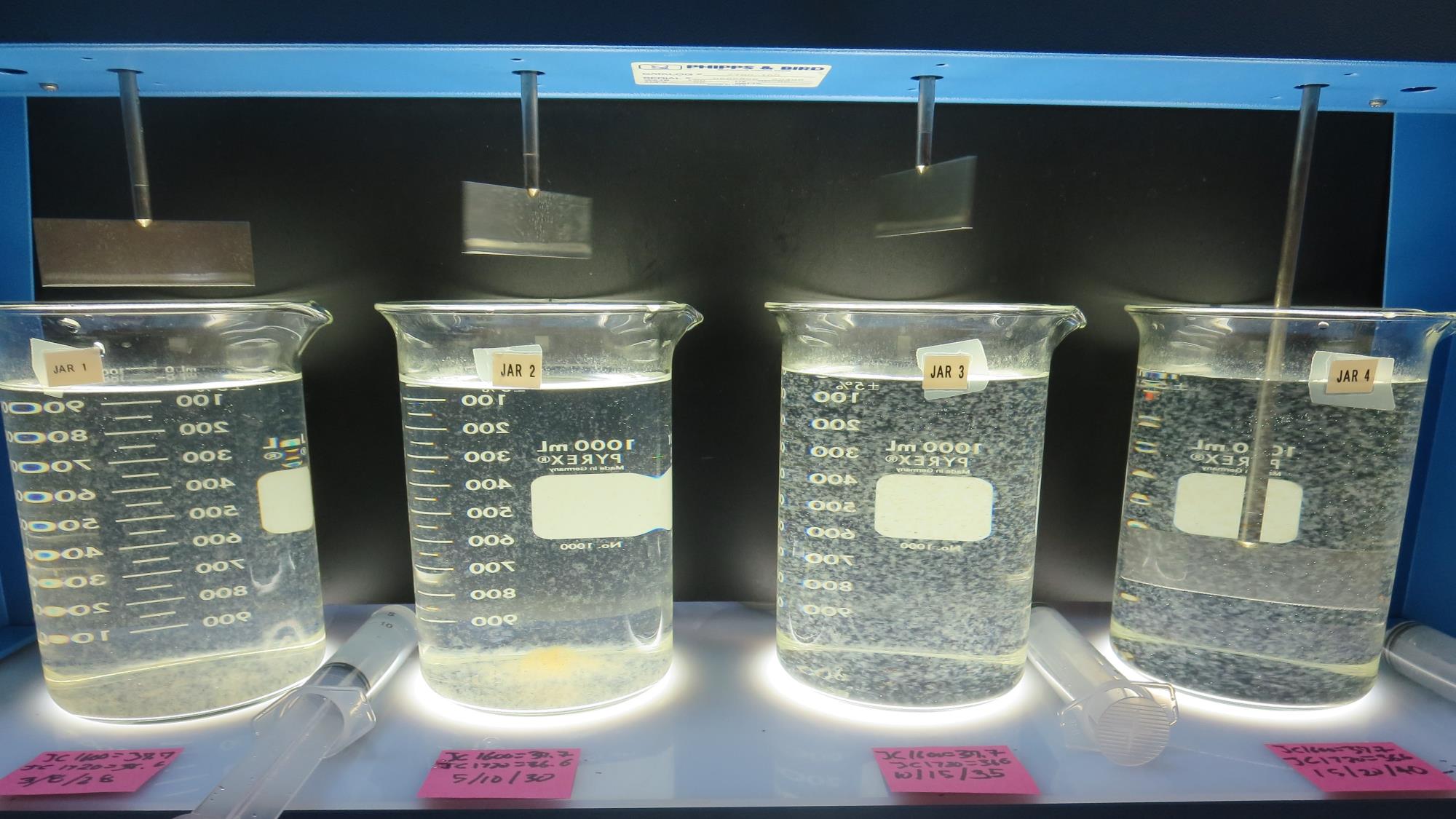 37.7 mg/L JC 1600
36.6 mg/L JC 1720
Filtrate 0.07 NTU
UVT: 94.3%
UVA: 0.025/cm
UVA Reduction: 73.8%
Settled: 2.51 NTU
Floc: 3 minutes
37.7 mg/L JC 1600
36.6 mg/L JC 1720
Filtrate 0.12 NTU
UVT: 94.0%
UVA: 0.026/cm
UVA Reduction: 72.7%
Settled: 1.53 NTU
Floc: 5 minutes
37.7 mg/L JC 1600
36.6 mg/L JC 1720
Filtrate 0.15 NTU
UVT: 93.9%
UVA: 0.027/cm
UVA Reduction: 71.7%
Settled: 0.75 NTU
Floc: 10 minutes
37.7 mg/L JC 1600
36.6 mg/L JC 1720
Filtrate 0.10 NTU
UVT: 94.0%
UVA: 0.026/cm
UVA Reduction: 72.7%
Settled: 0.43 NTU
Floc: 15 minutes
Jars 25-28 Test:  End of 10-minute flocculation (30 RPM) duration for Jar 3.
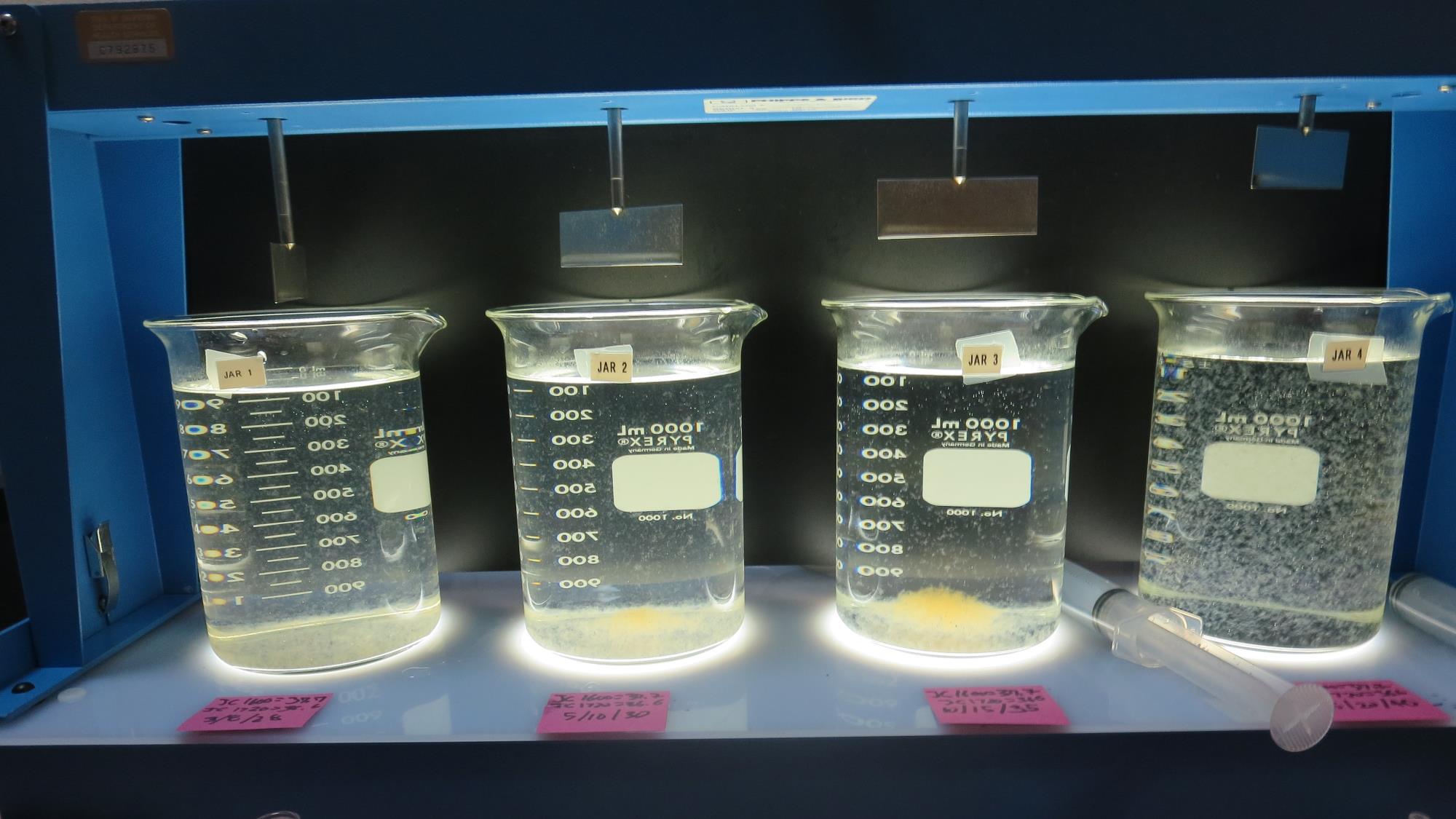 37.7 mg/L JC 1600
36.6 mg/L JC 1720
Filtrate 0.07 NTU
UVT: 94.3%
UVA: 0.025/cm
UVA Reduction: 73.8%
Settled: 2.51 NTU
Floc: 3 minutes
37.7 mg/L JC 1600
36.6 mg/L JC 1720
Filtrate 0.12 NTU
UVT: 94.0%
UVA: 0.026/cm
UVA Reduction: 72.7%
Settled: 1.53 NTU
Floc: 5 minutes
37.7 mg/L JC 1600
36.6 mg/L JC 1720
Filtrate 0.15 NTU
UVT: 93.9%
UVA: 0.027/cm
UVA Reduction: 71.7%
Settled: 0.75 NTU
Floc: 10 minutes
37.7 mg/L JC 1600
36.6 mg/L JC 1720
Filtrate 0.10 NTU
UVT: 94.0%
UVA: 0.026/cm
UVA Reduction: 72.7%
Settled: 0.43 NTU
Floc: 15 minutes
Jars 25-28:  End of 15-minute flocculation (30 RPM) duration for Jar 4.
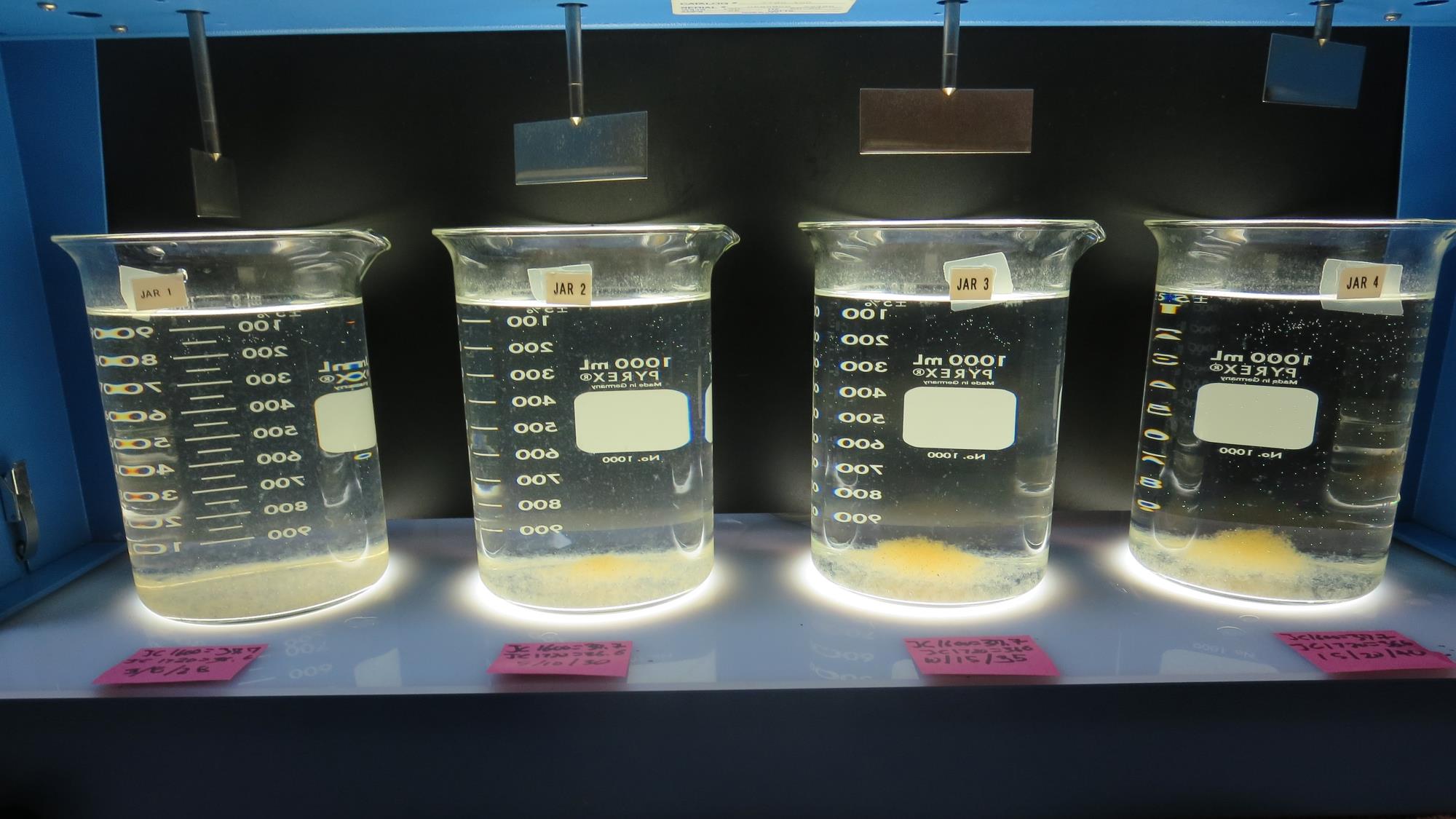 37.7 mg/L JC 1600
36.6 mg/L JC 1720
Filtrate 0.07 NTU
UVT: 94.3%
UVA: 0.025/cm
UVA Reduction: 73.8%
Settled: 2.51 NTU
Floc: 3 minutes
37.7 mg/L JC 1600
36.6 mg/L JC 1720
Filtrate 0.12 NTU
UVT: 94.0%
UVA: 0.026/cm
UVA Reduction: 72.7%
Settled: 1.53 NTU
Floc: 5 minutes
37.7 mg/L JC 1600
36.6 mg/L JC 1720
Filtrate 0.15 NTU
UVT: 93.9%
UVA: 0.027/cm
UVA Reduction: 71.7%
Settled: 0.75 NTU
Floc: 10 minutes
37.7 mg/L JC 1600
36.6 mg/L JC 1720
Filtrate 0.10 NTU
UVT: 94.0%
UVA: 0.026/cm
UVA Reduction: 72.7%
Settled: 0.43 NTU
Floc: 15 minutes
Jars 21-24 Test: After 25-minutes of settling for Jar 4, settled water turbidity is taken.
Jars 28-32 TestFlash Mix 30 Sec (200 RPM)Floc Mix 5 min (30 RPM)Applied Coagulant AH-423
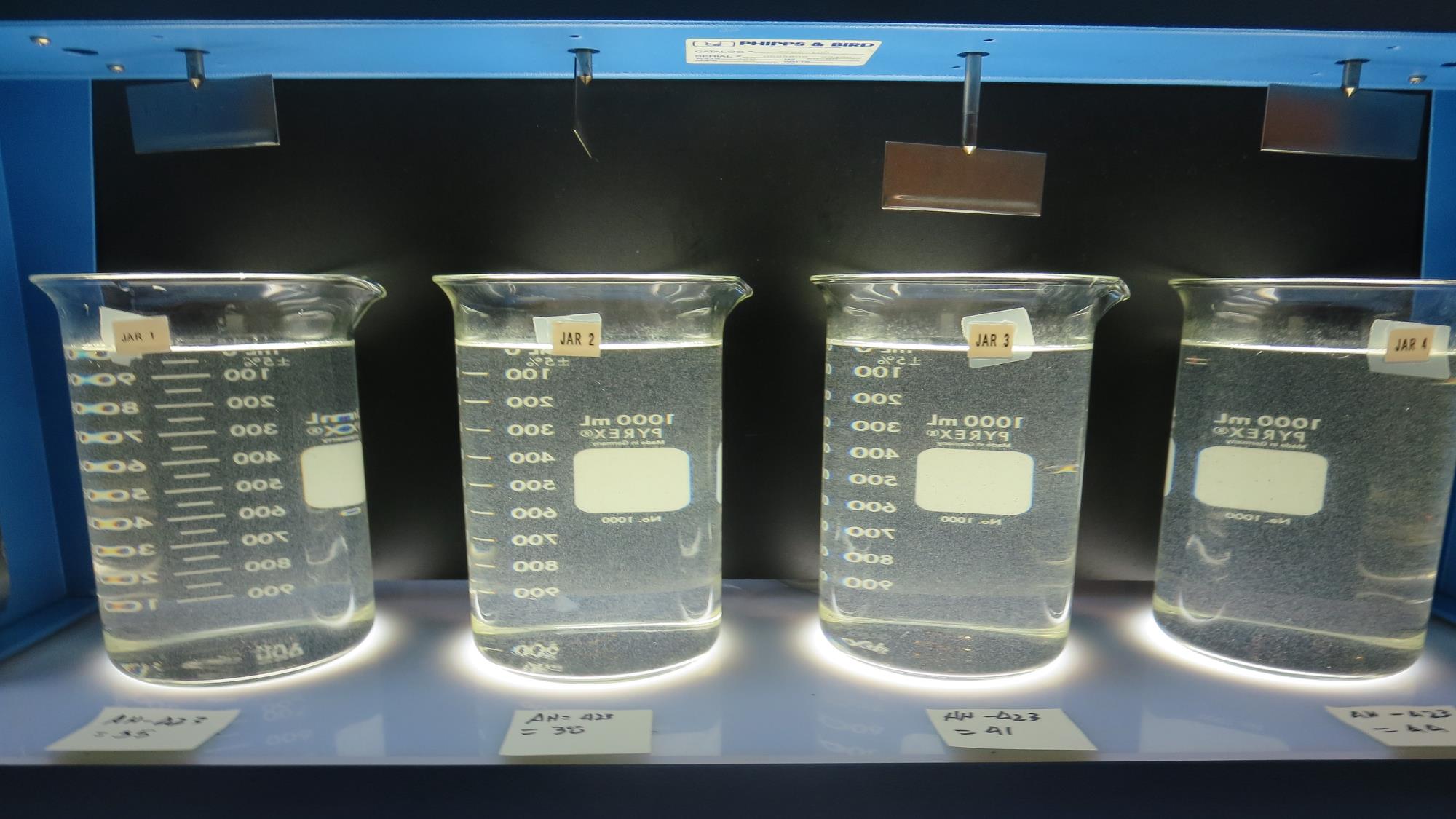 Jars 28-32:  End of 5-minute flocculation (30 RPM) duration.
35 mg/L AH-423
Filtrate 0.23 NTU
UVT: 92.6%
UVA: 0.033/cm
UVA Reduction: 65.3%
Settled: 1.04 NTU
38 mg/L AH-423
Filtrate 0.09 NTU
UVT: 93.1%
UVA: 0.030/cm
UVA Reduction: 68.4%
Settled: 1.50 NTU
41 mg/L AH-423
Filtrate 0.24 NTU
UVT: 92.5%
UVA: 0.033/cm
UVA Reduction: 65.3%
Settled: 1.31 NTU
44 mg/L AH-423
Filtrate 0.28 NTU
UVT: -%
UVA: -/cm
Settled: 1.11 NTU
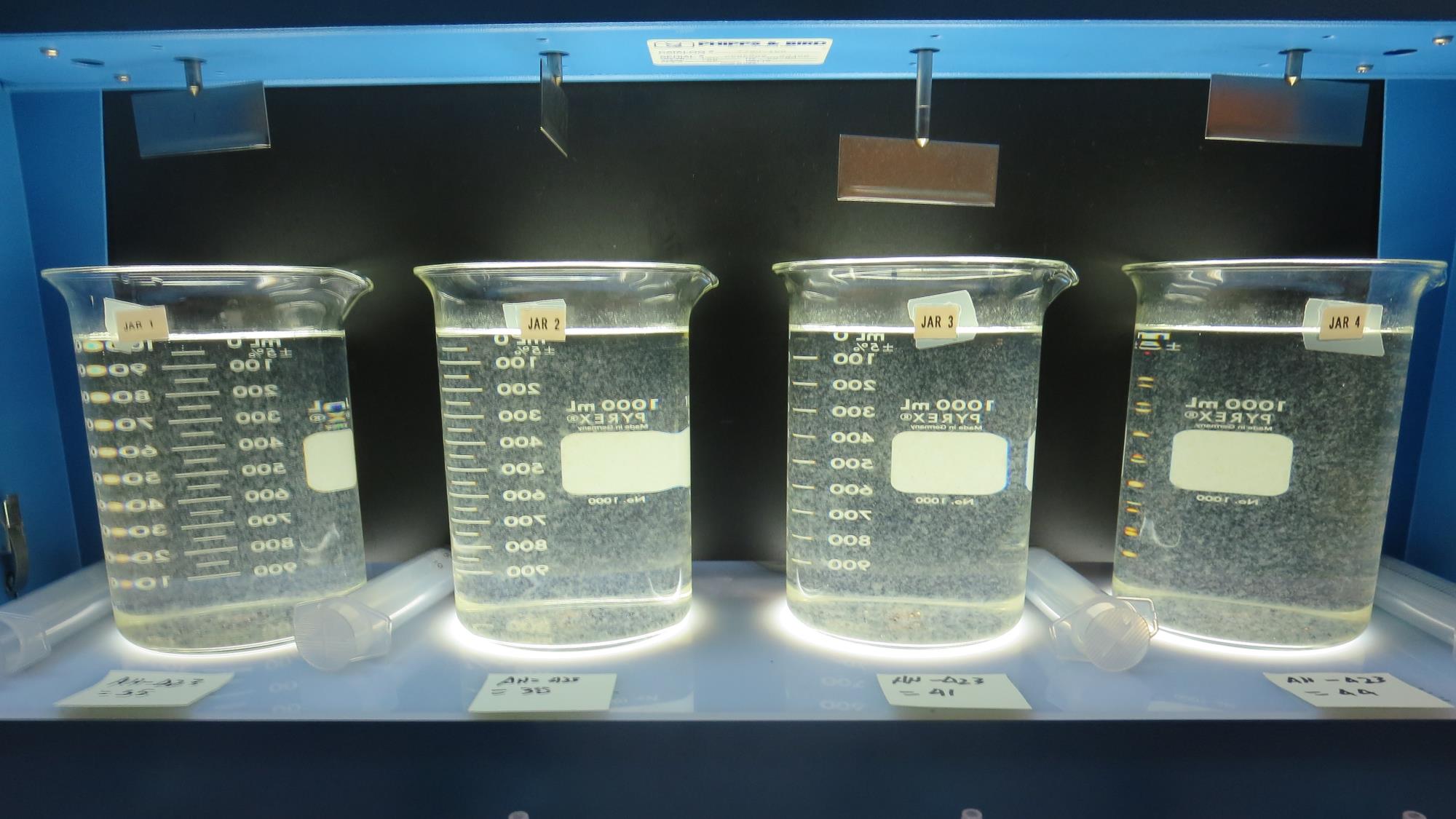 Jars 28-32: After 5 min of settling, 25 mL is decanted for filterability and %UVT/UVA.
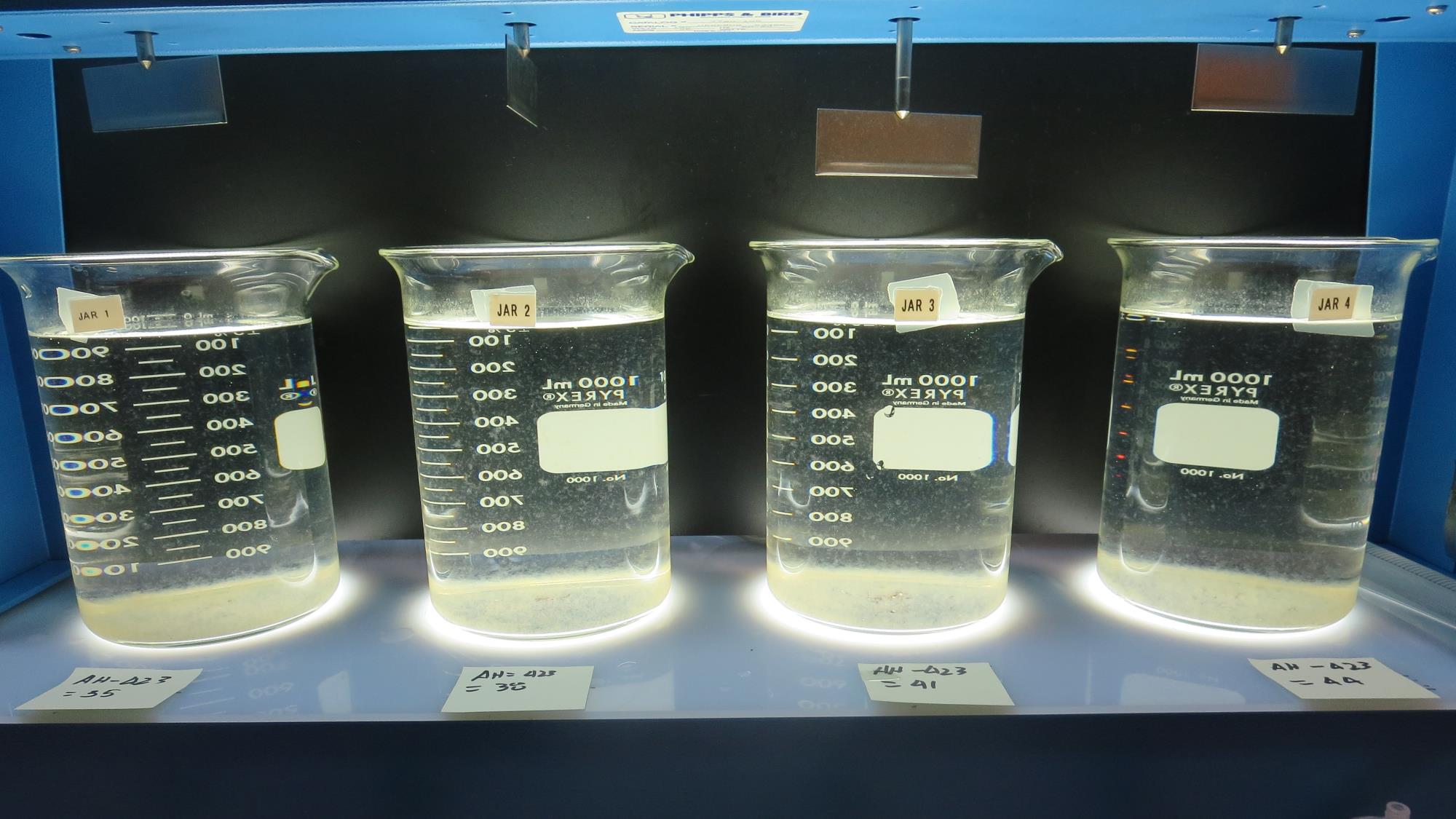 35 mg/L AH-423
Filtrate 0.23 NTU
UVT: 92.6%
UVA: 0.033/cm
UVA Reduction: 65.3%
Settled: 1.04 NTU
38 mg/L AH-423
Filtrate 0.09 NTU
UVT: 93.1%
UVA: 0.030/cm
UVA Reduction: 68.4%
Settled: 1.50 NTU
41 mg/L AH-423
Filtrate 0.24 NTU
UVT: 92.5%
UVA: 0.033/cm
UVA Reduction: 65.3%
Settled: 1.31 NTU
44 mg/L AH-423
Filtrate 0.28 NTU
UVT: -%
UVA: -/cm
Settled: 1.11 NTU
Jars 28-32 Test: After 25-minutes of settling, settled water turbidity is taken.
Jar Testing for 1-Liter Jars: Procedures for Most Treatment Plants
Fill jars with source water prior to coagulant injection and set paddle speed at 30 rpm
Add chemicals (i.e., NaOCl, primary coagulant, coagulant aid) to each jar
Flash mix for 15-60 seconds (200 rpm)
Slow mix for 5 minutes (20-30 rpm)
Settled for 5 minutes.   Syringe 25 mL from each jar taken 1-inch below surface (25 mL/12 sec rate)
Filtered through 1.2 um isopore membrane into cuvette drip rate, 15 mL/(50-90 sec)
Measure filtrate turbidity, chlorine residual and %UVT/UVA
Measure settled water turbidity after 25 minutes of total setting
Record all data
Jar TestFilterability Test Equipment
Turbidity Instrument

Syringe w/Luer-Lock Tip, 30 cc 
(part#: 2225800, by Hach)

Swinnex Filter Holder, 25 mm                                   (part#: SX0002500)

Isopore Membrane Filter, 1.2 um absolute 
pore size, 
Φ= 25 mm , thickness: 24 um, 
hydrophilic polycarbonate membrane
(part #: RTTP02500)

Go to Sigma-Aldrich for laboratory supplies  http://www.sigmaaldrich.com/united-states.html
Isopore Membrane Information
Isopore Membrane Background Information
The Isopore membrane is a polycarbonate, track-etched screen filter recommended for all analyses in which the sample is viewed on the surface of the membrane. The Isopore membrane is composed of polycarbonate film, which has a smooth, glass-like surface for clearer sample observation. The unique manufacturing process of the membrane ensures a precise pore diameter and a consistent pore size for accurate separation of samples by size. Matched-weight filters are not usually required because of low, constant tar and ash weights.Features & Benefits:Membrane structure retains particles on the surface, simplifying counting and analysis
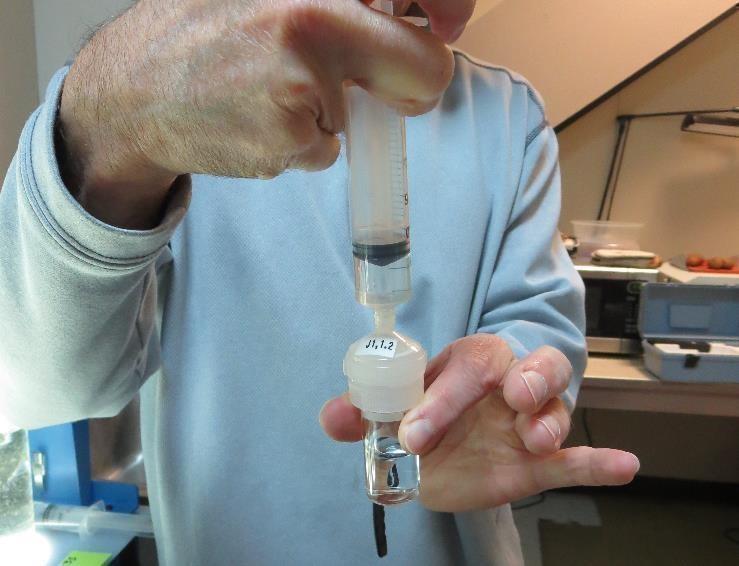 Jar Test - Filterability Test
Syringe ~ 25 mL from jar (after 5-minutes of settling)
Filter-to-waste 3-5 mL
Filter directly into clean cuvette
Measure turbidity 
Note: Take several readings before recording final NTU results.  Micro bubbles can adhere to glass causing false NTU readings.  To remove bubbles, tilt cuvette up to 90 degrees.
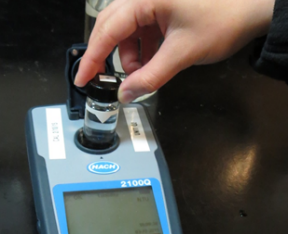 Contact
Guy Schott, P.E.
State Water Resources Control Board
Division of Drinking Water
Santa Rosa, CA
Go to Stock Solution/Dose calculations/Jar Test Results for tools to download
www.waterboards.ca.gov/drinking_water/programs/districts/mendocino_district.html
Email: Guy Schott - Guy.Schott@waterboards.ca.gov
Office Number: 707-576-2732
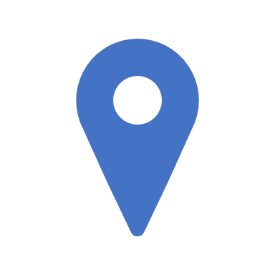